Definition of business process
Process 2 – Order to cash (Delivery-receipt process)
Within the hospital-supplier business relationship, the delivery-receipt process is the event of making available to the hospital the goods requested in the order, in the agreed quantity, place, time and under the agreed technical and legal conditions.
Where the standards fit in the process map?
Hospital Warehouse
EDI messaging*
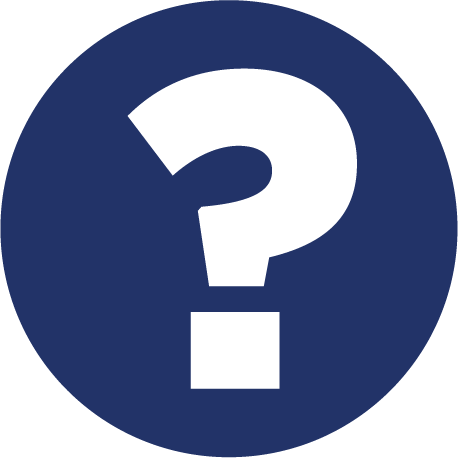 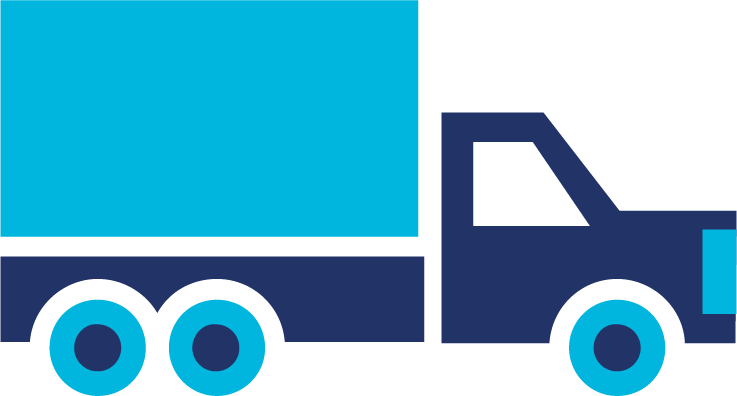 Request for appointment of the supplier/logistic operator
*Other EDI processes messages could be used to complete this process. This is a simplified flow.
Where the standards fit in the process map?
Hospital Warehouse
EDI messaging*
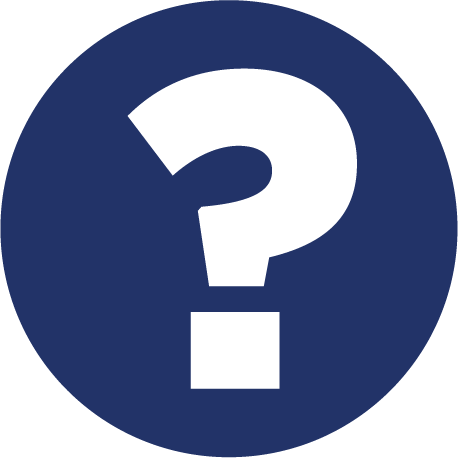 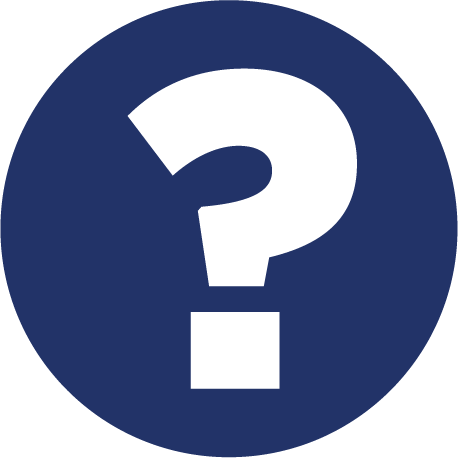 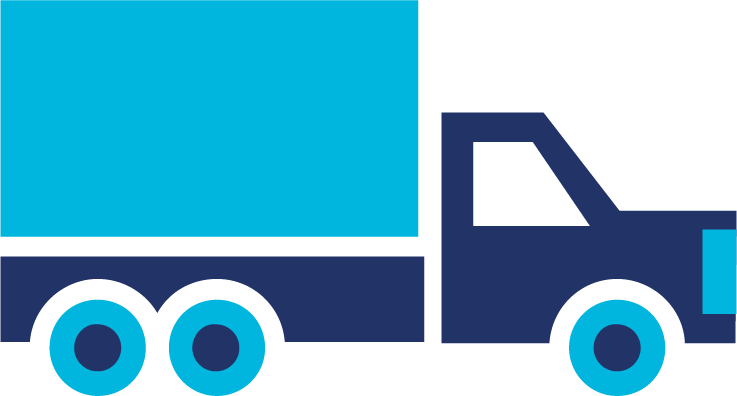 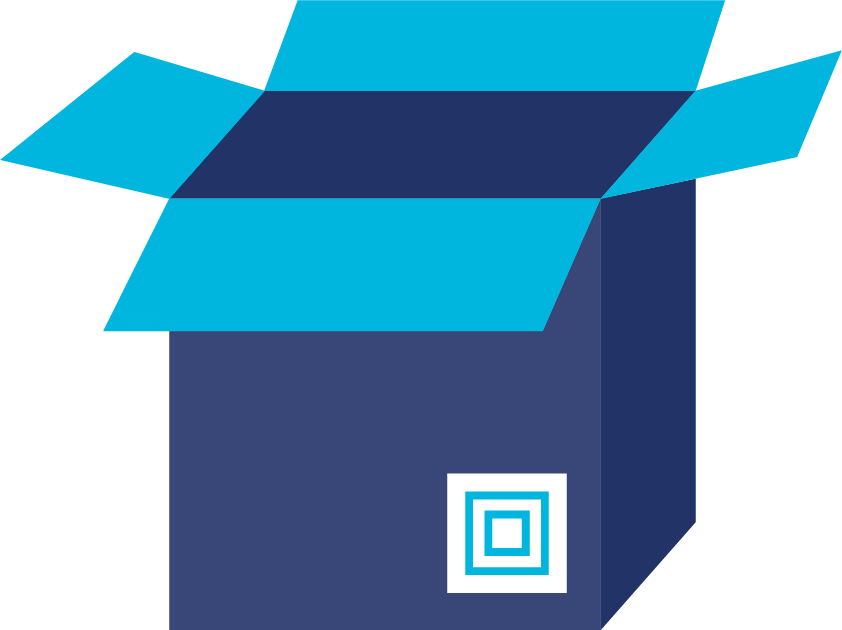 Request for appointment of the supplier/logistic operator
Request for goods
*Other EDI processes messages could be used to complete this process. This is a simplified flow.
Where the standards fit in the process map?
Hospital Warehouse
EDI messaging*
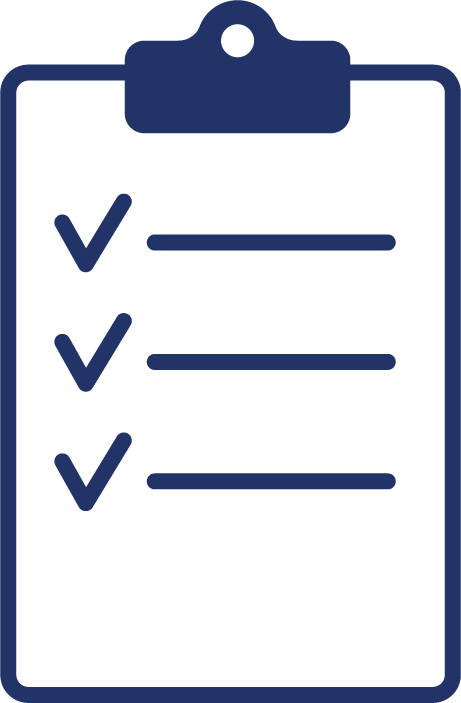 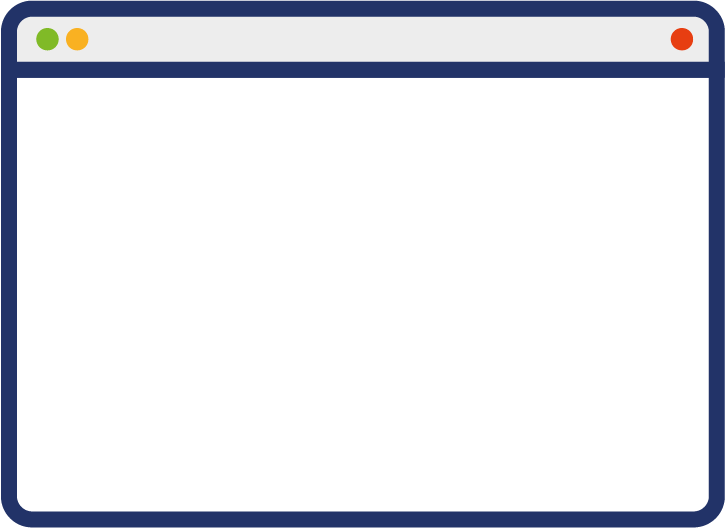 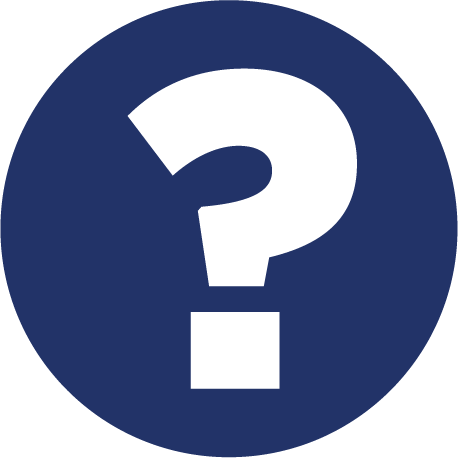 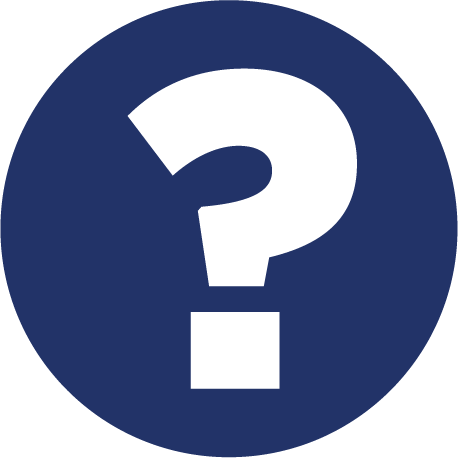 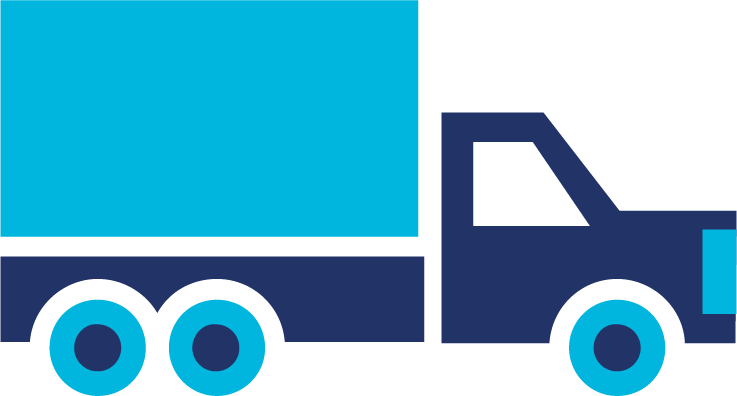 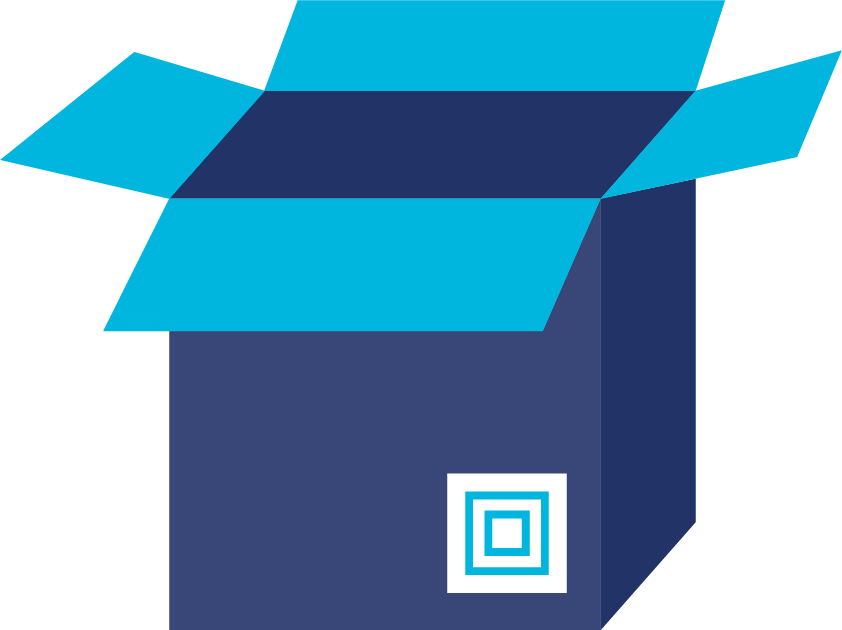 Order Advice
Request for appointment of the supplier/logistic operator
Request for goods
*Other EDI processes messages could be used to complete this process. This is a simplified flow.
Where the standards fit in the process map?
Hospital Warehouse
EDI messaging*
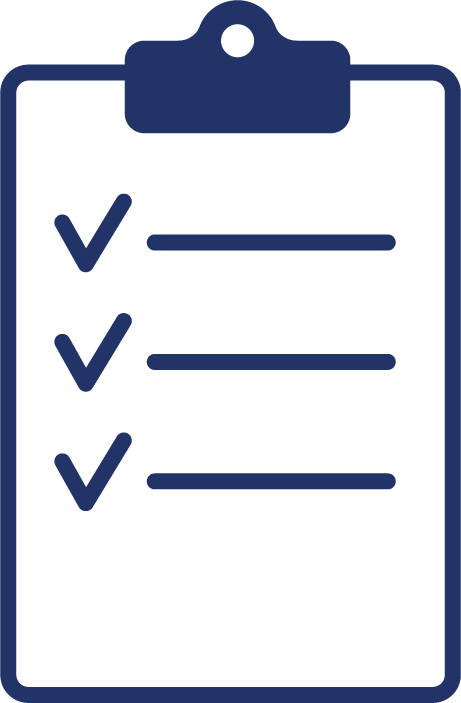 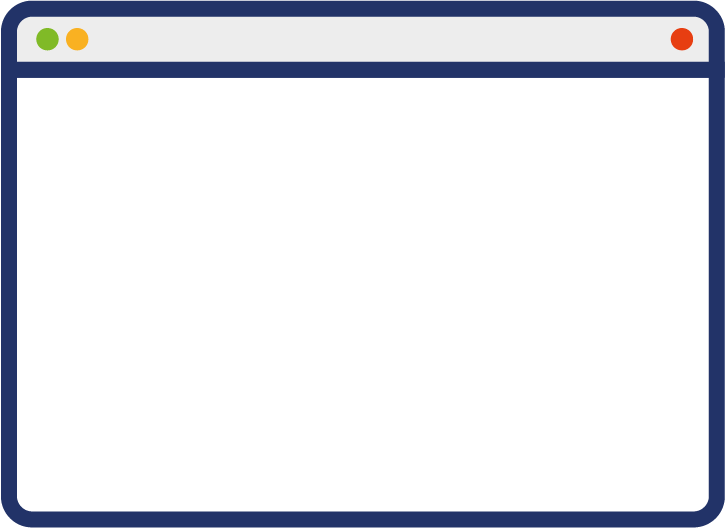 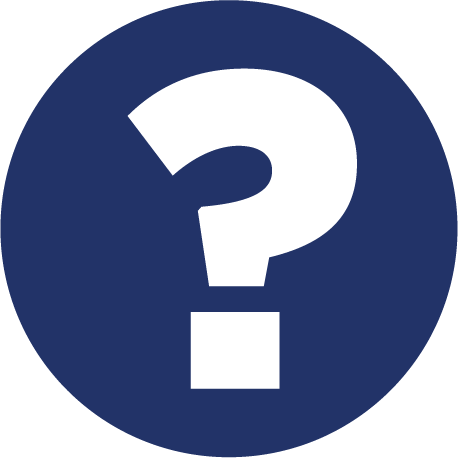 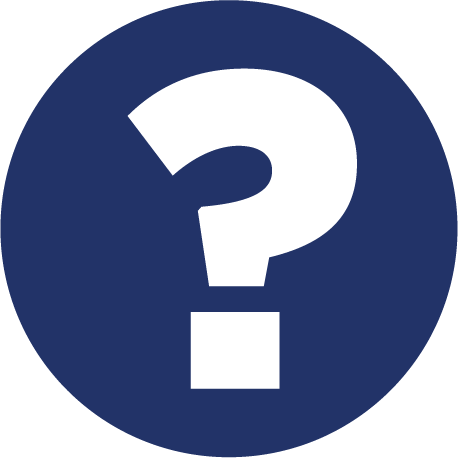 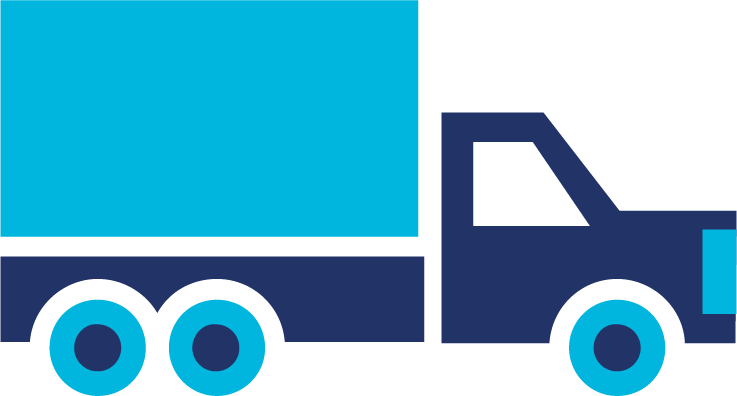 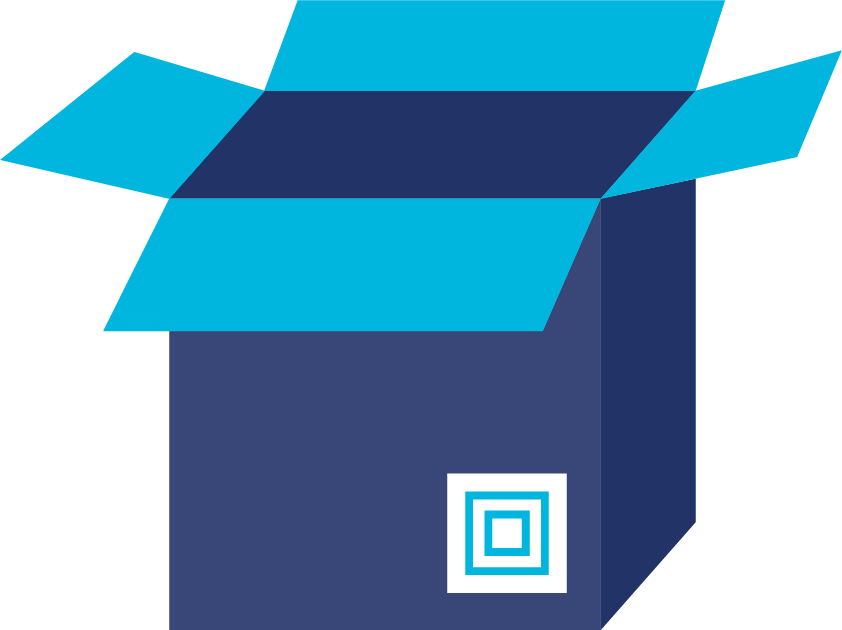 GTIN/GLN/SSCC
Order Advice
Receipt of physical goods
Request for appointment of the supplier/logistic operator
Request for goods
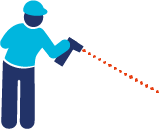 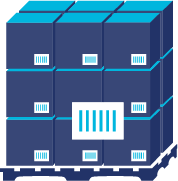 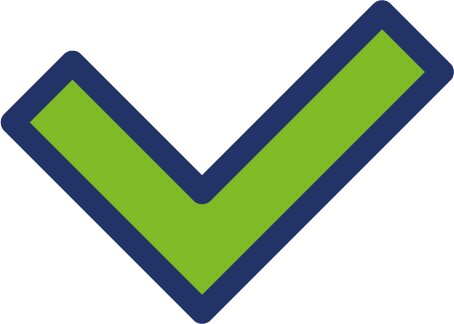 *Other EDI processes messages could be used to complete this process. This is a simplified flow.
Where the standards fit in the process map?
Hospital Warehouse
EDI messaging*
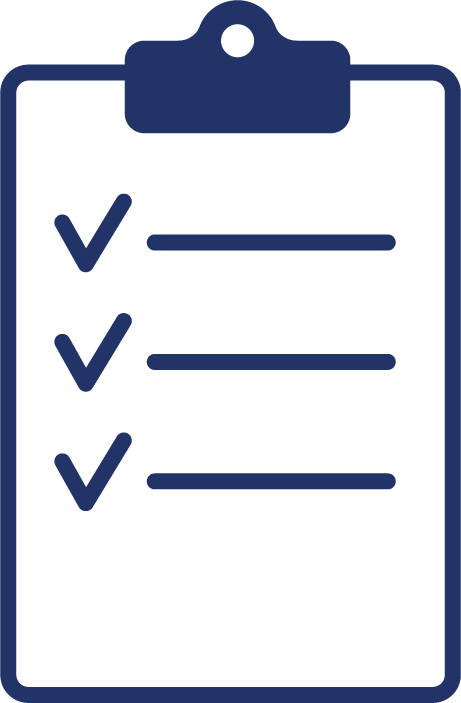 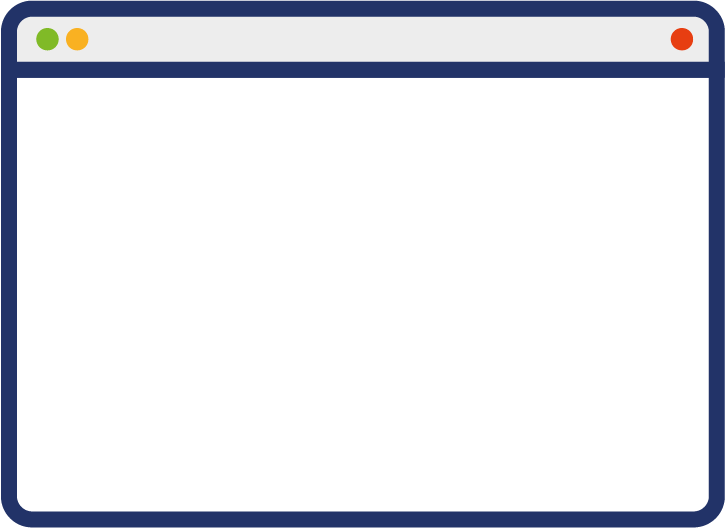 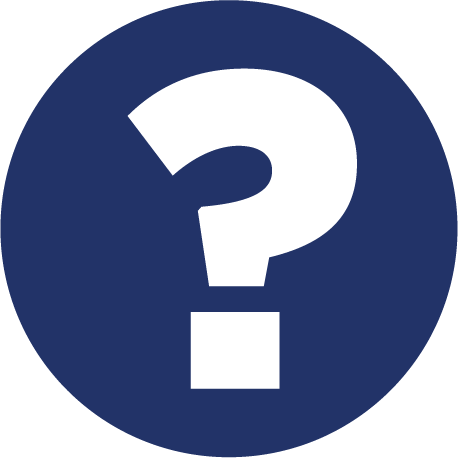 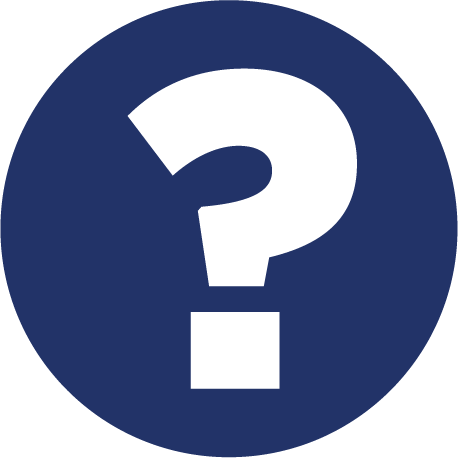 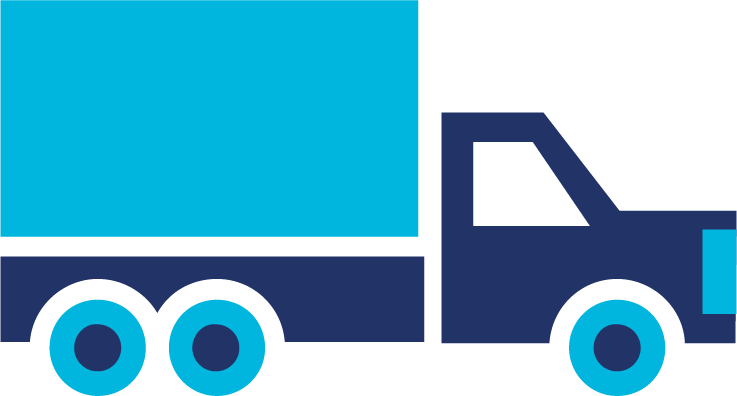 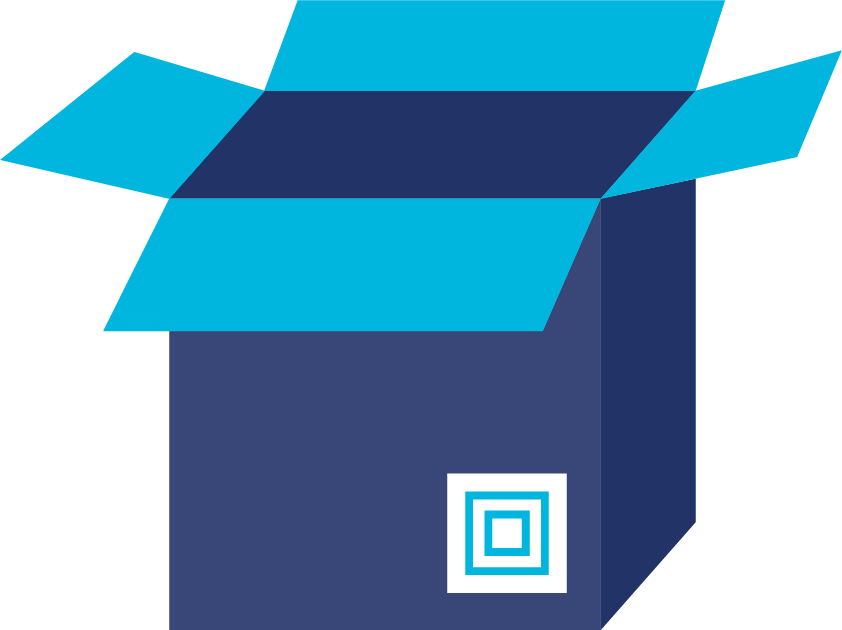 GTIN/GLN/SSCC
Order Advice
Receipt of physical goods
Request for appointment of the supplier/logistic operator
Request for goods
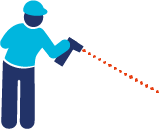 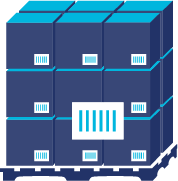 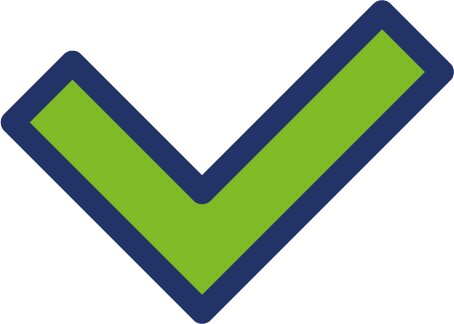 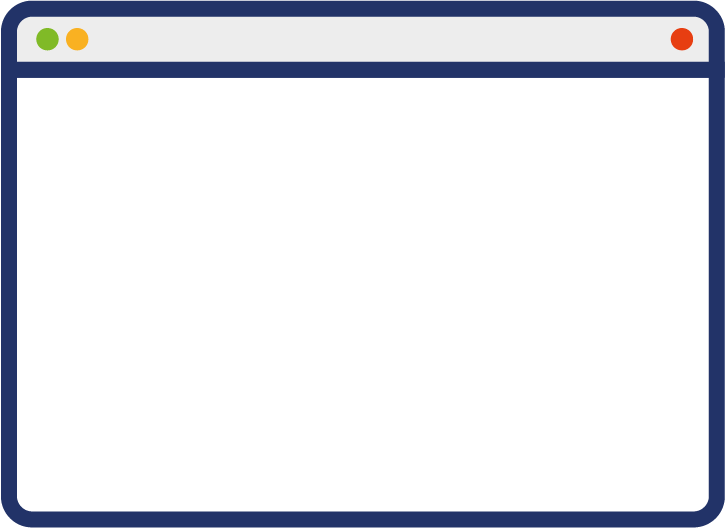 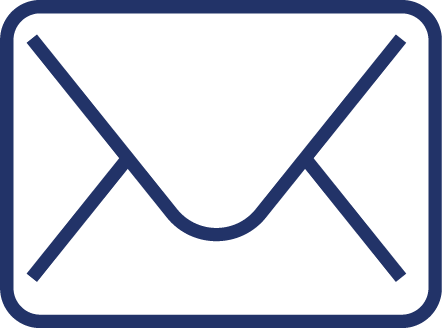 Order Response
*Other EDI processes messages could be used to complete this process. This is a simplified flow.
Where the standards fit in the process map?
Hospital Warehouse
EDI messaging*
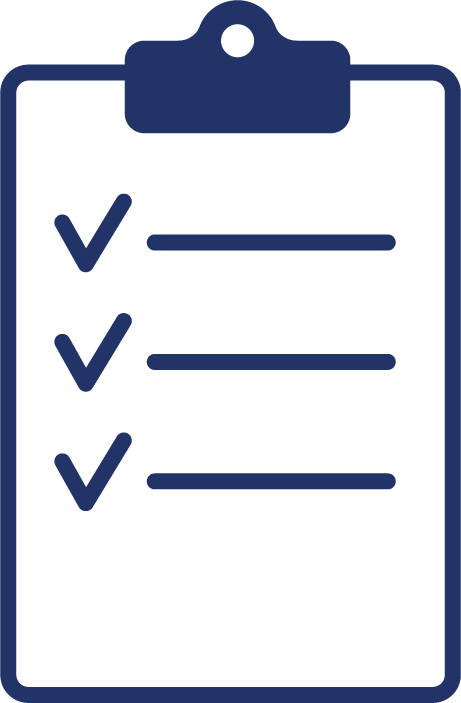 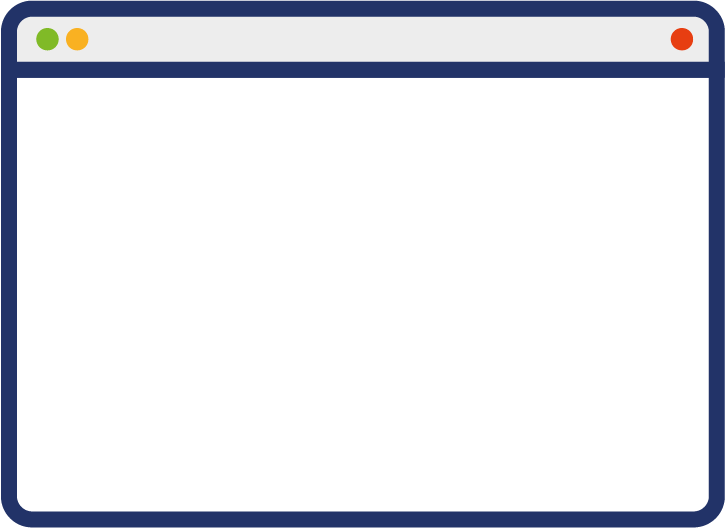 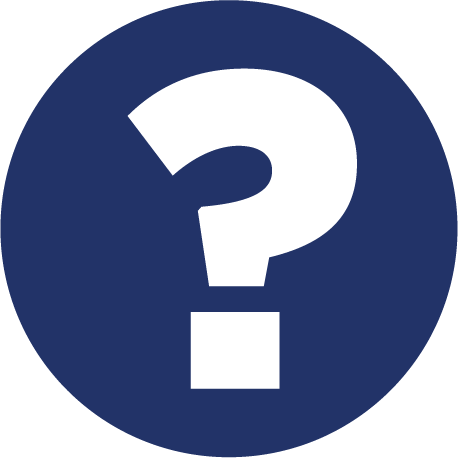 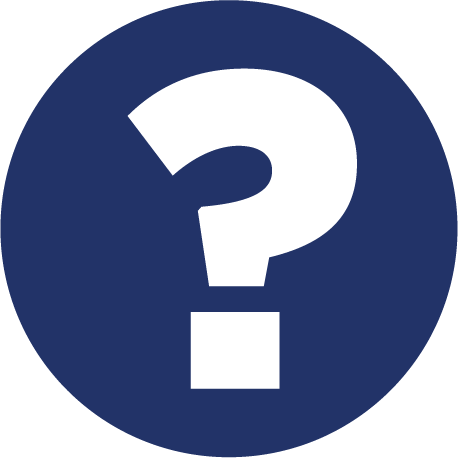 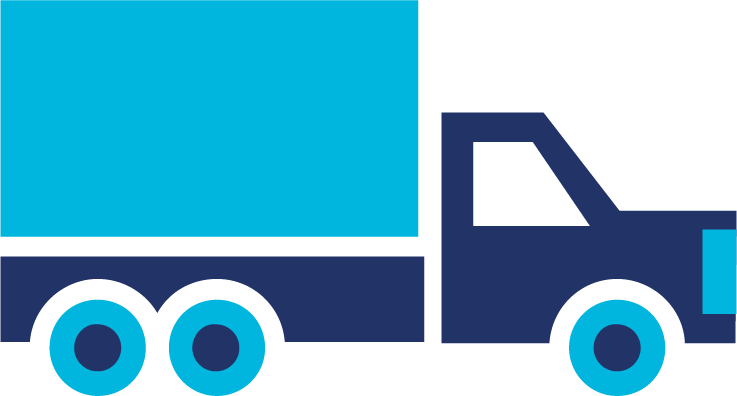 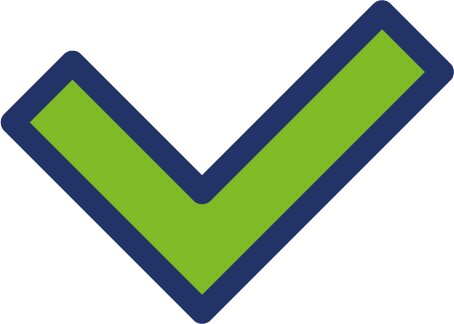 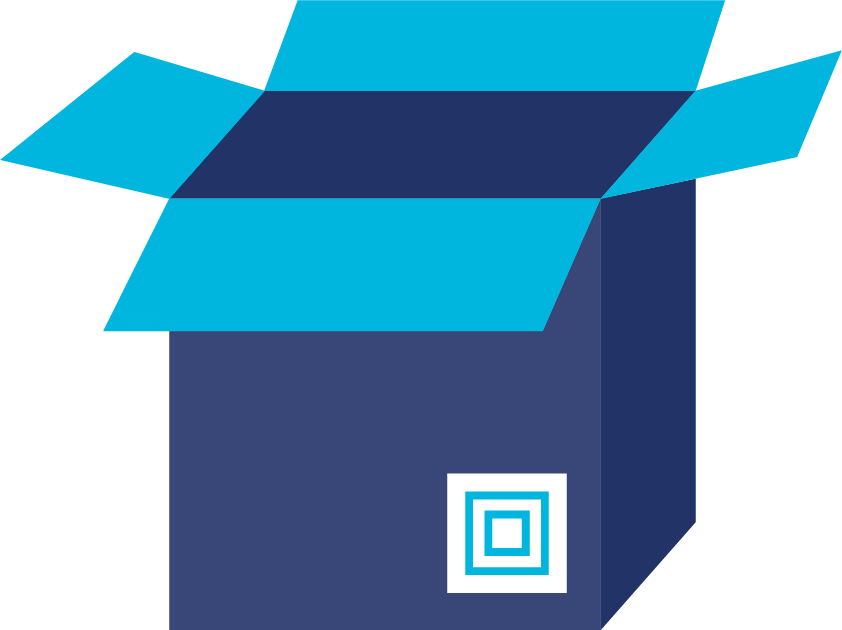 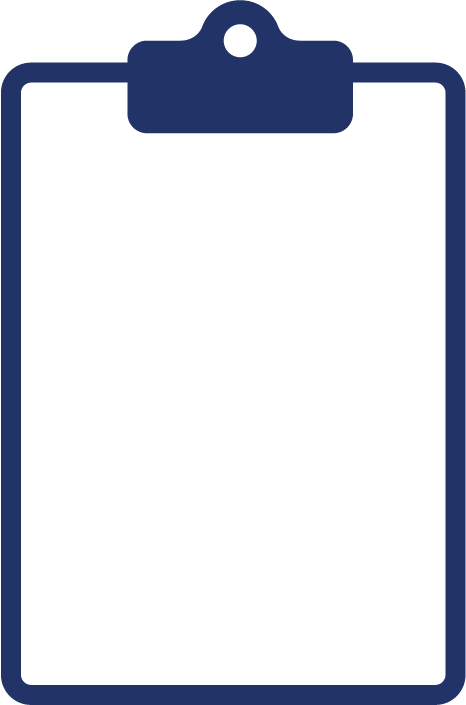 GTIN/GLN/SSCC
GTIN/GLN/SSCC
Order Advice
Receipt of physical goods
Verification of the despatch advice
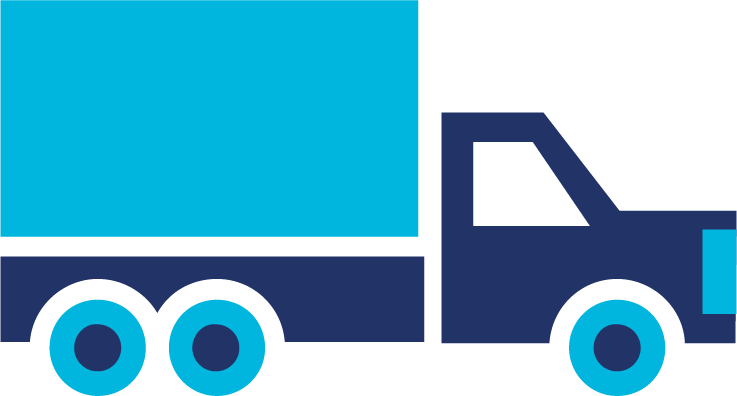 Request for appointment of the supplier/logistic operator
Request for goods
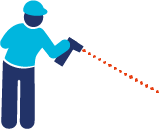 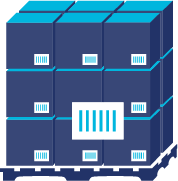 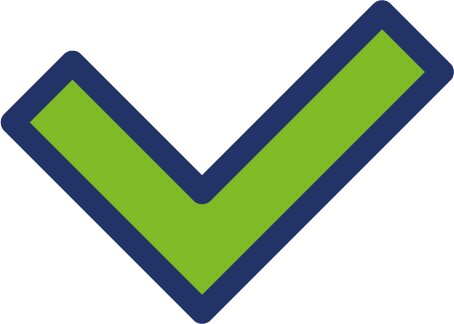 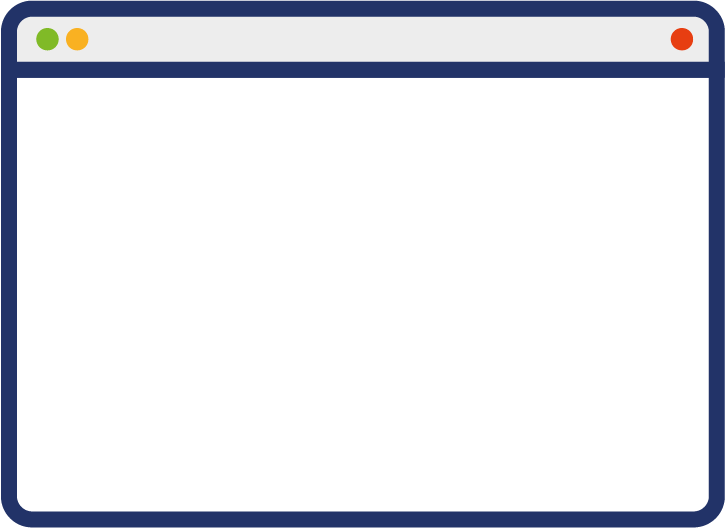 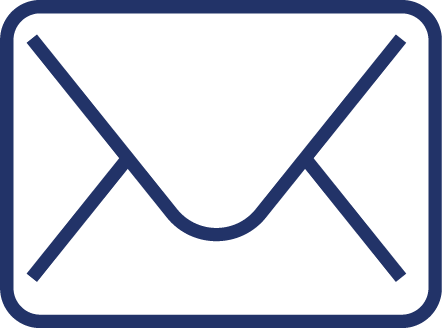 Order Response
*Other EDI processes messages could be used to complete this process. This is a simplified flow.
Where the standards fit in the process map?
Hospital Warehouse
EDI messaging*
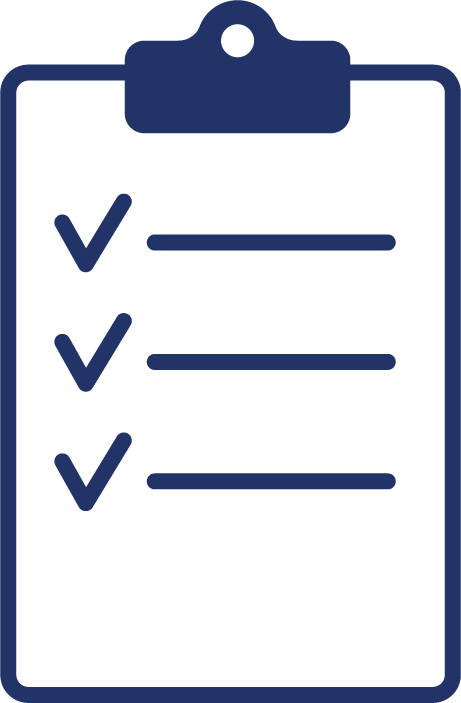 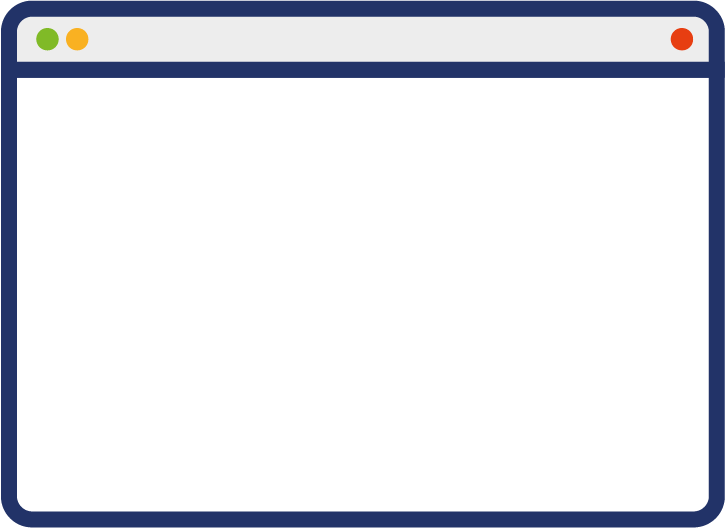 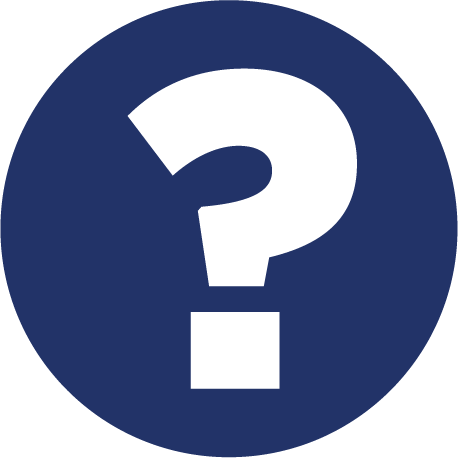 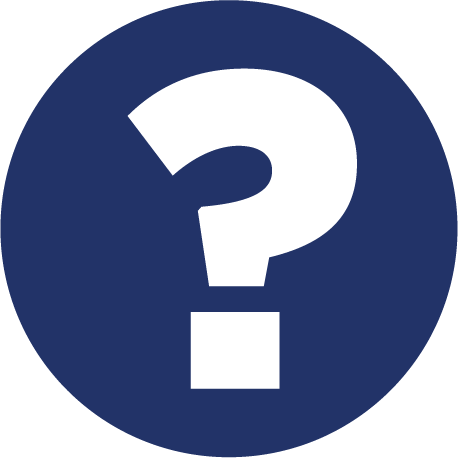 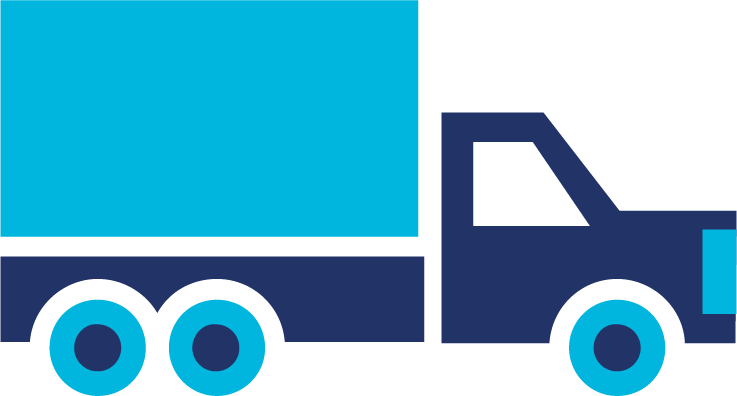 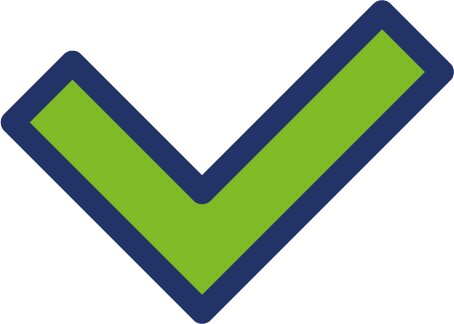 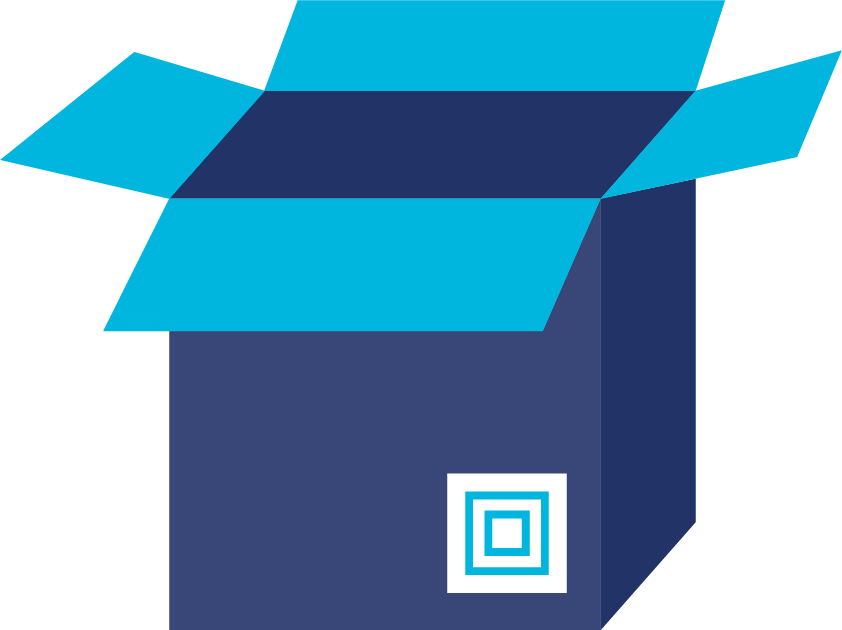 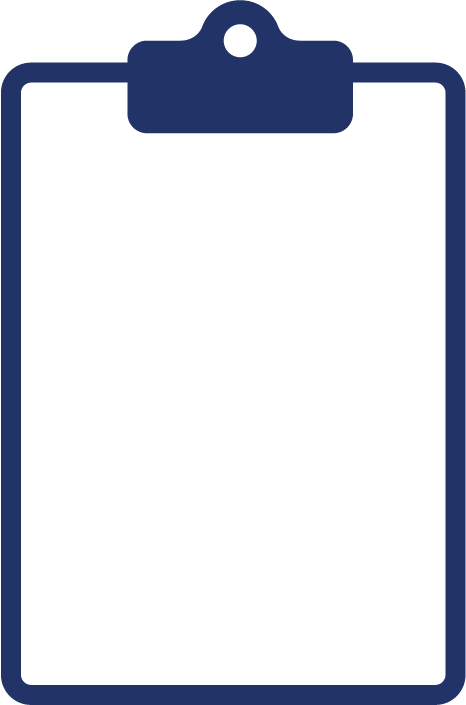 GTIN/GLN/SSCC
GTIN/GLN/SSCC
Order Advice
Receipt of physical goods
Verification of the despatch advice
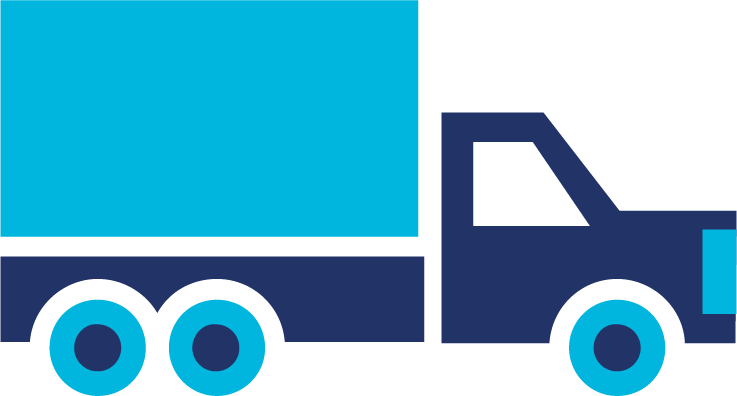 Request for appointment of the supplier/logistic operator
Request for goods
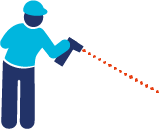 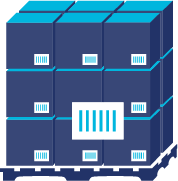 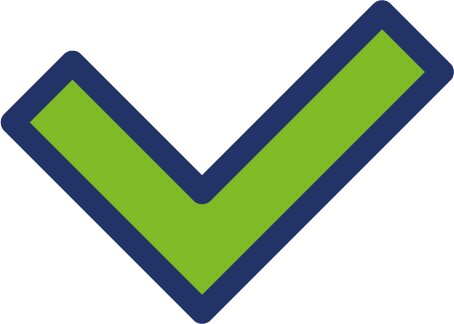 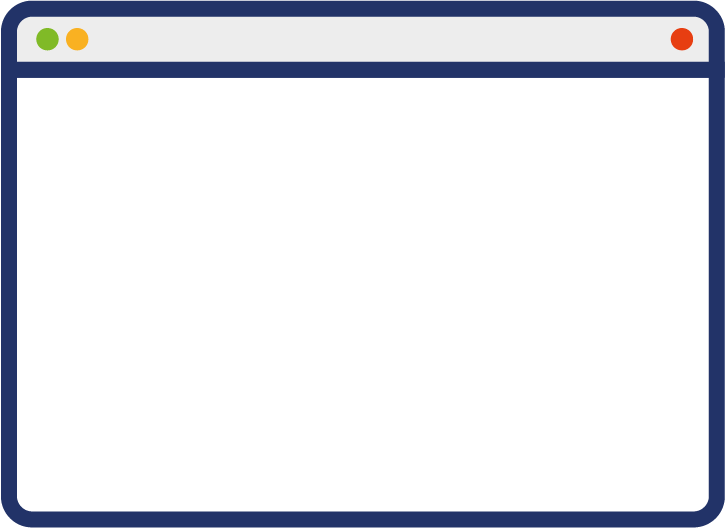 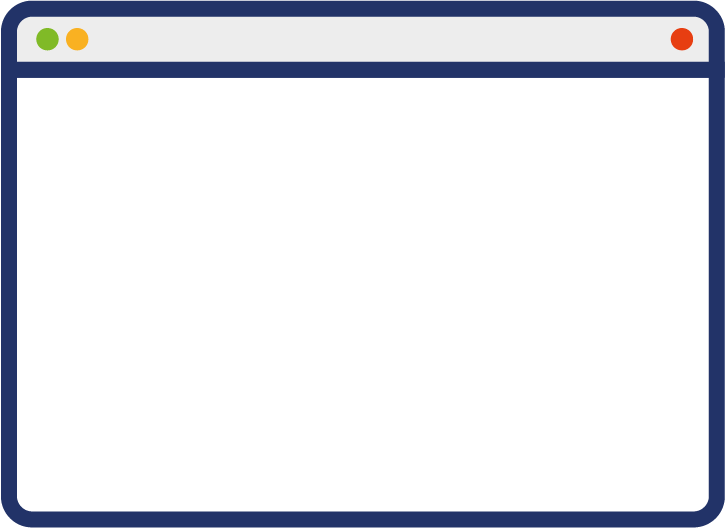 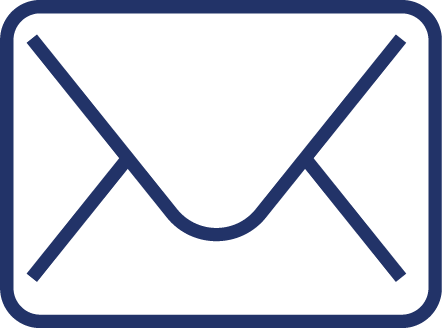 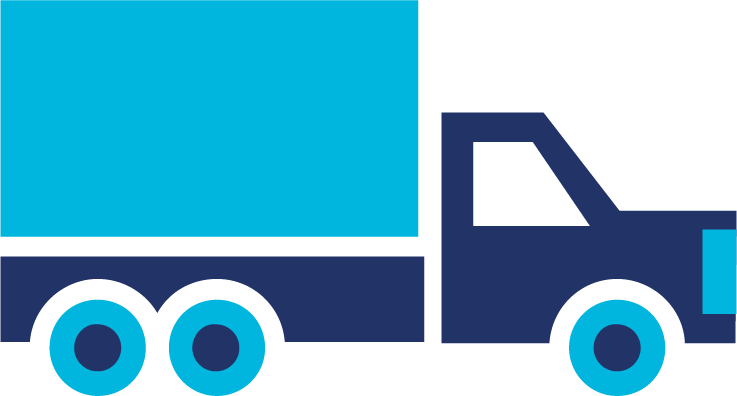 Despatch Advice
Order Response
*Other EDI processes messages could be used to complete this process. This is a simplified flow.
Where the standards fit in the process map?
Hospital Warehouse
EDI messaging*
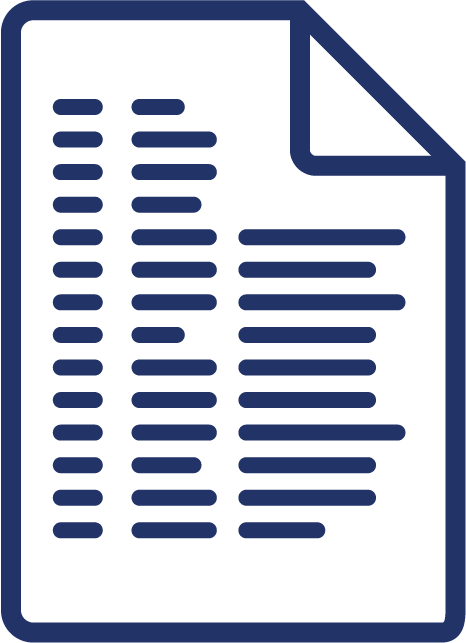 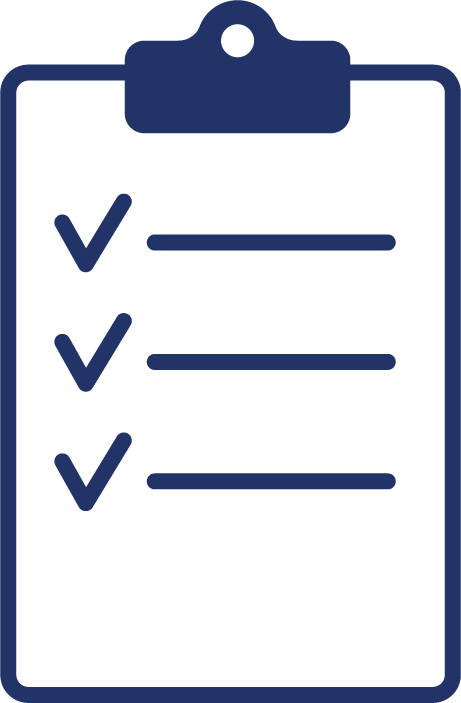 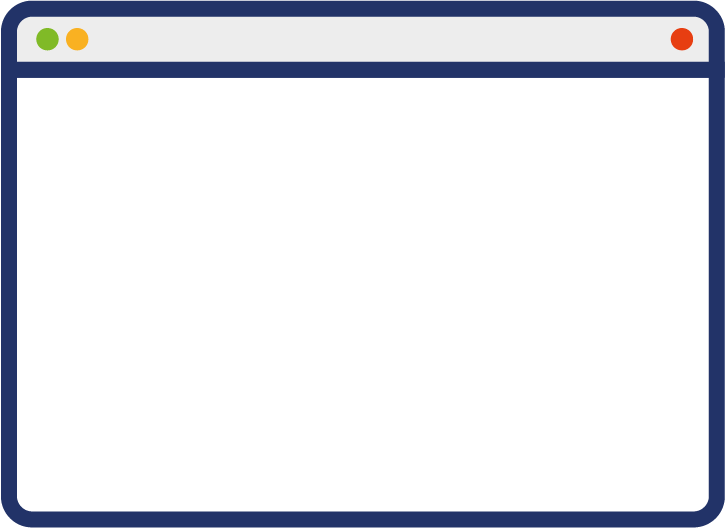 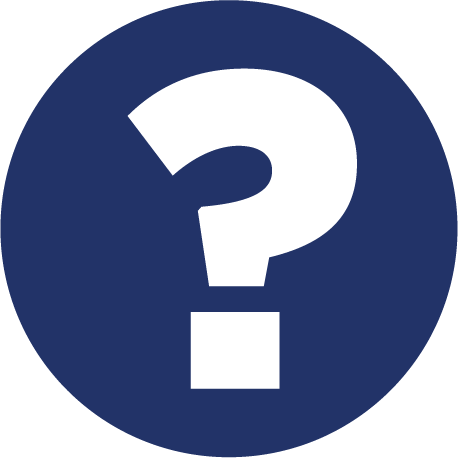 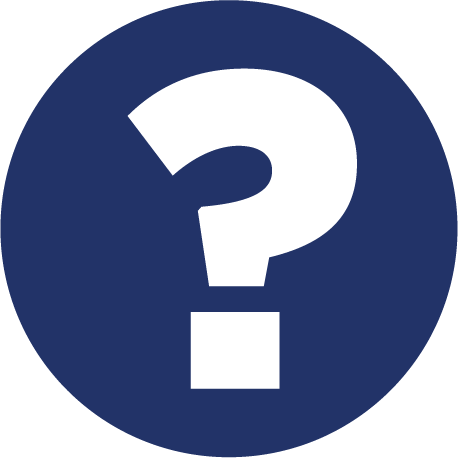 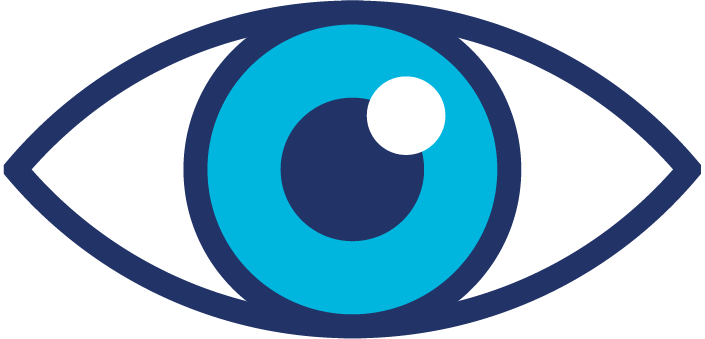 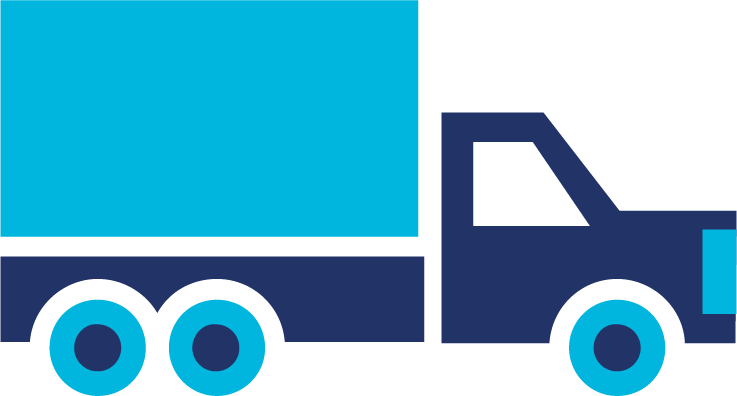 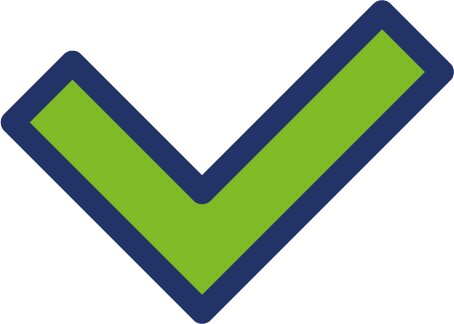 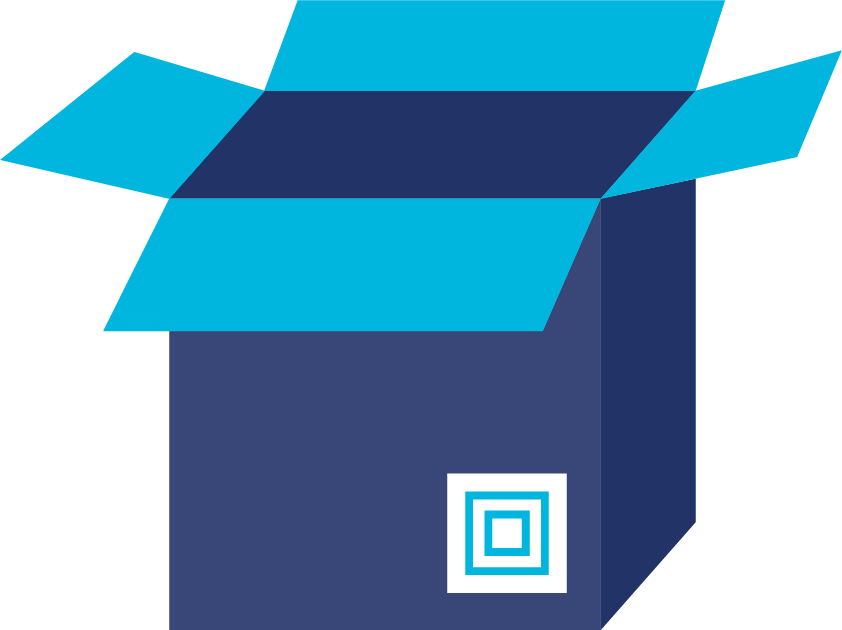 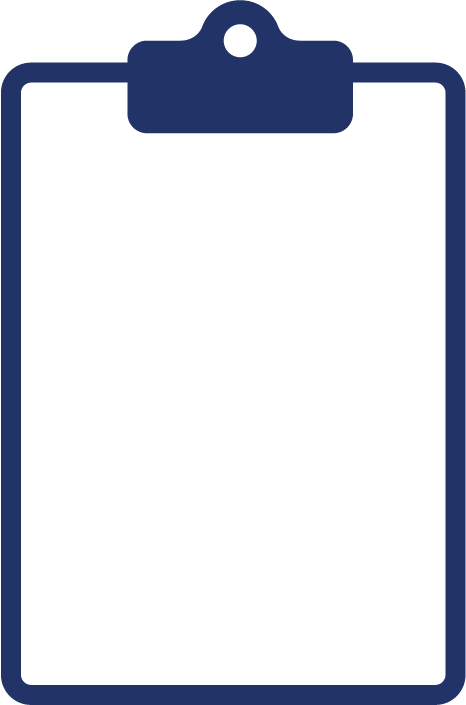 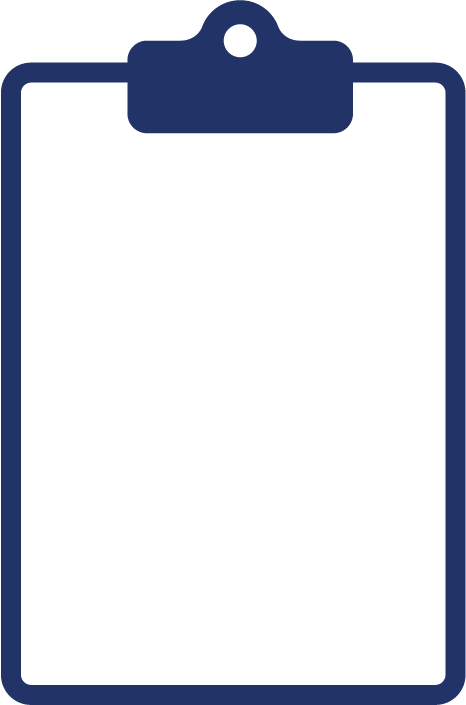 GTIN/GLN/SSCC
GTIN/GLN/SSCC
GTIN/GLN/SSCC
Order Advice
Receipt of physical goods
Verification of the despatch advice
Review and reconciliation of data between despatch advice and purchase order
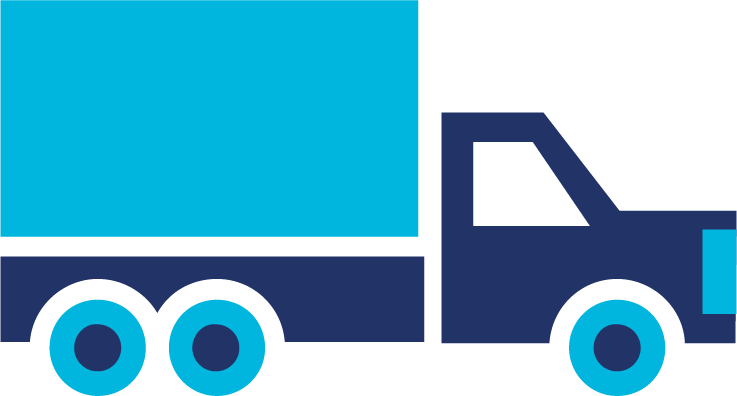 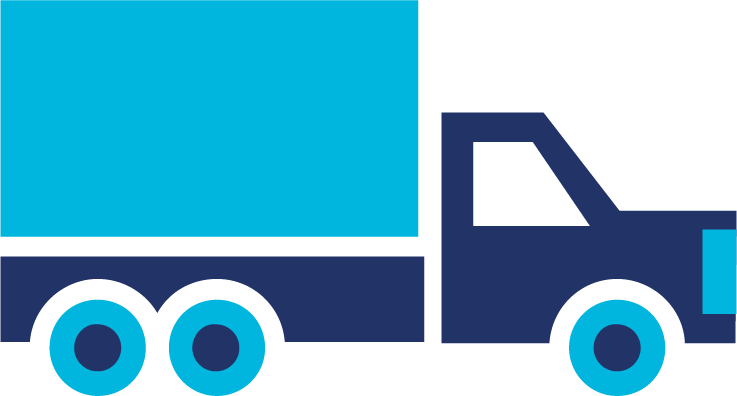 Request for appointment of the supplier/logistic operator
Request for goods
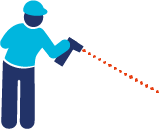 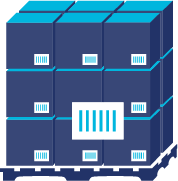 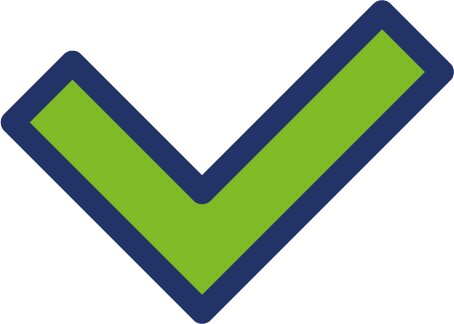 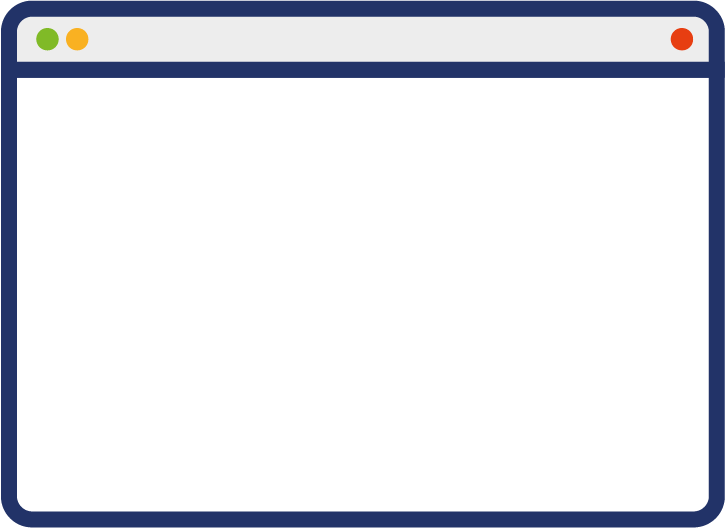 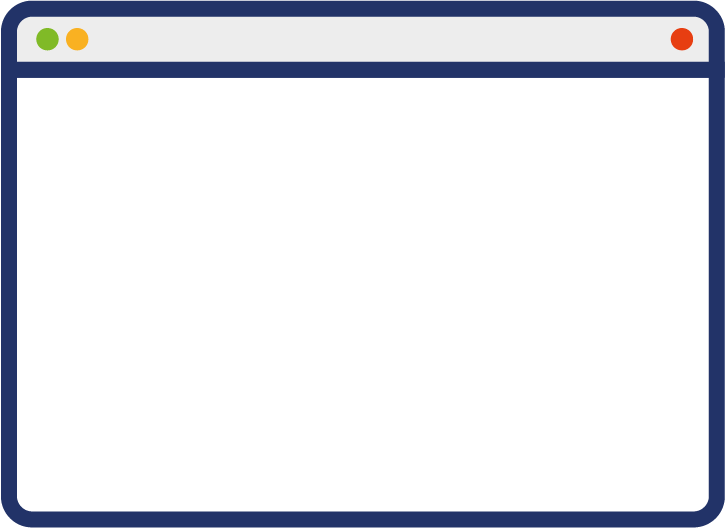 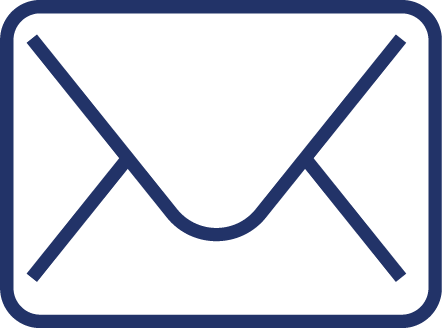 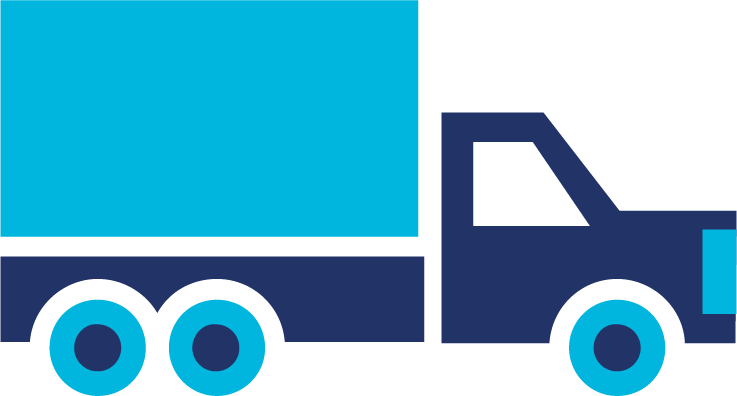 Despatch Advice
Order Response
*Other EDI processes messages could be used to complete this process. This is a simplified flow.
Where the standards fit in the process map?
Hospital Warehouse
EDI messaging*
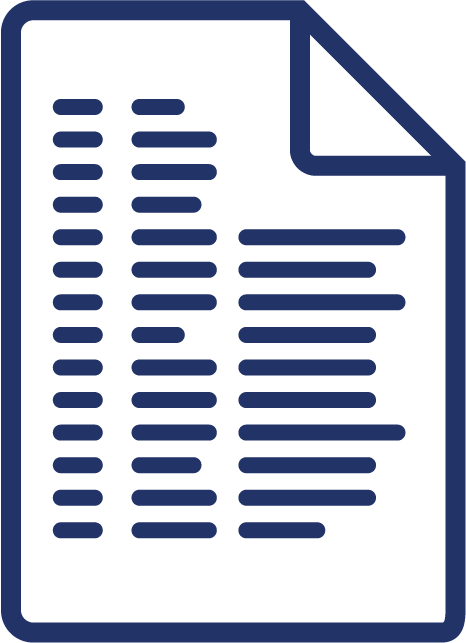 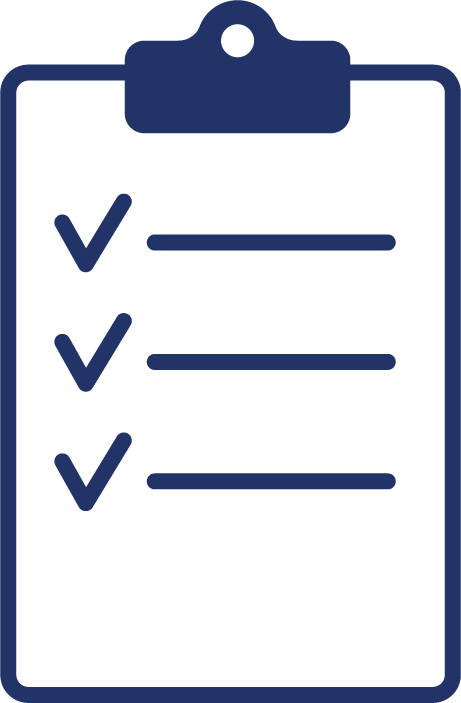 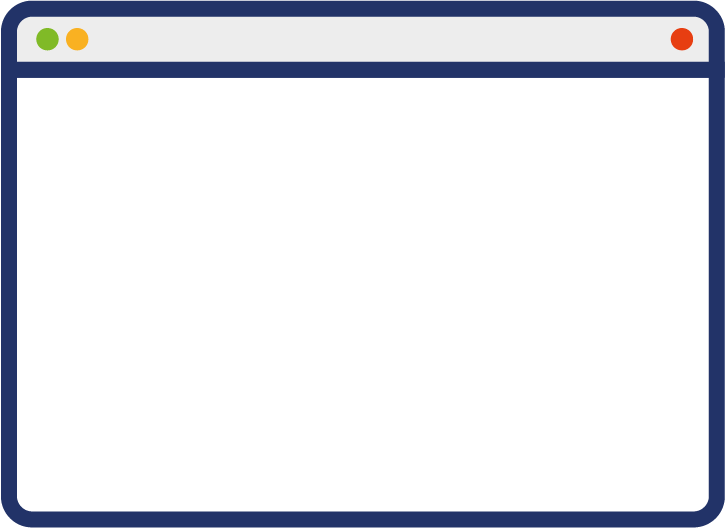 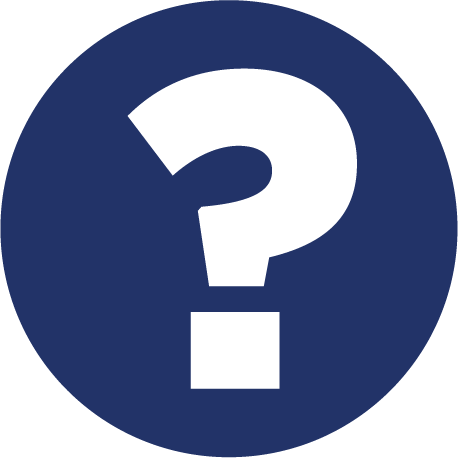 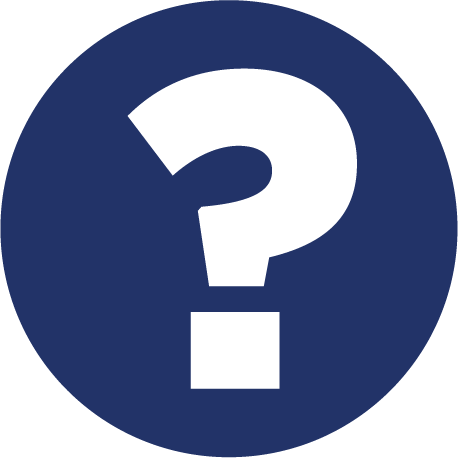 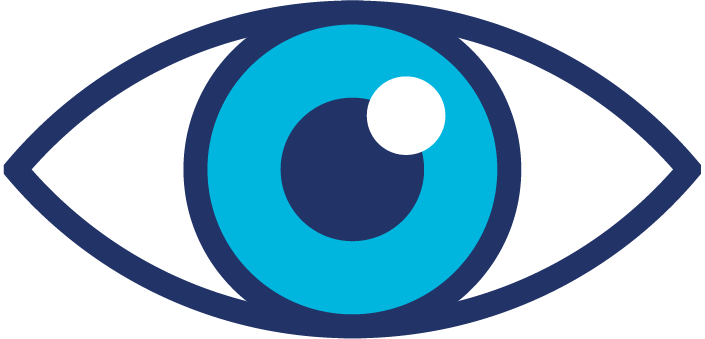 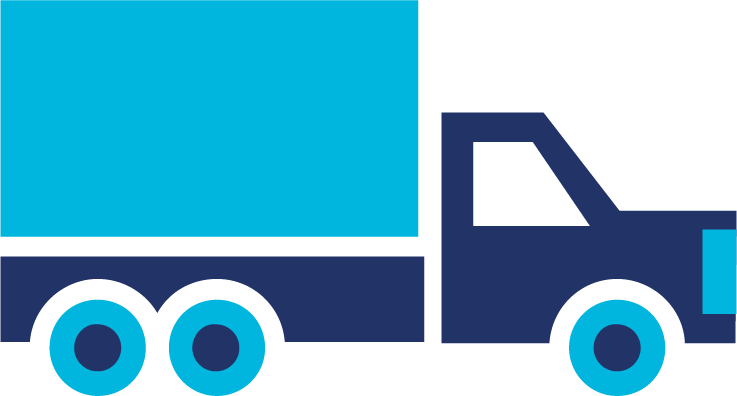 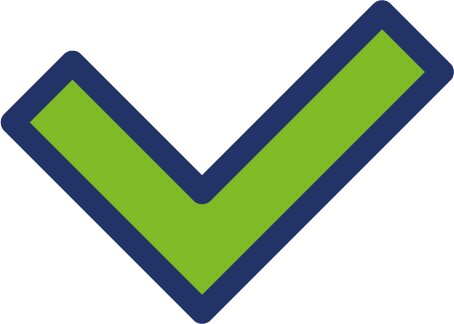 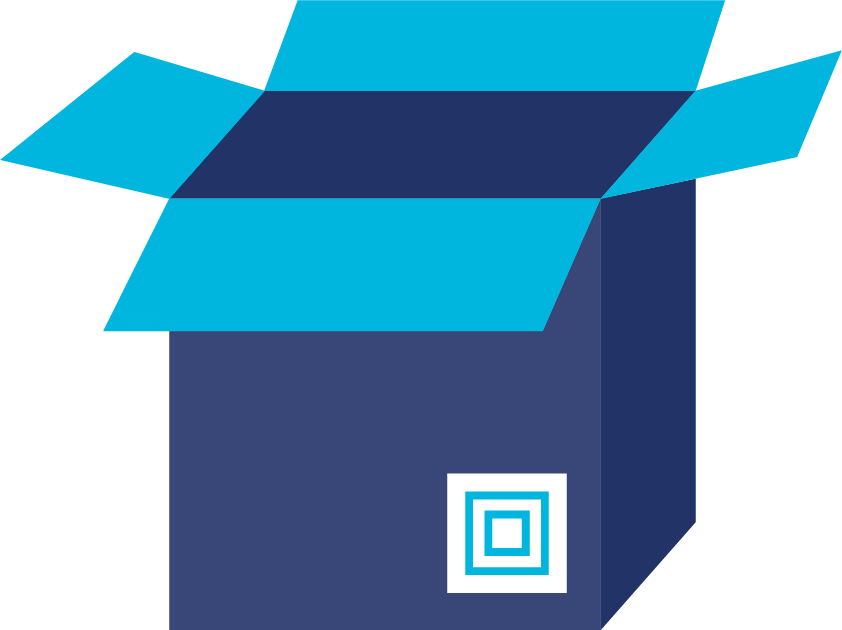 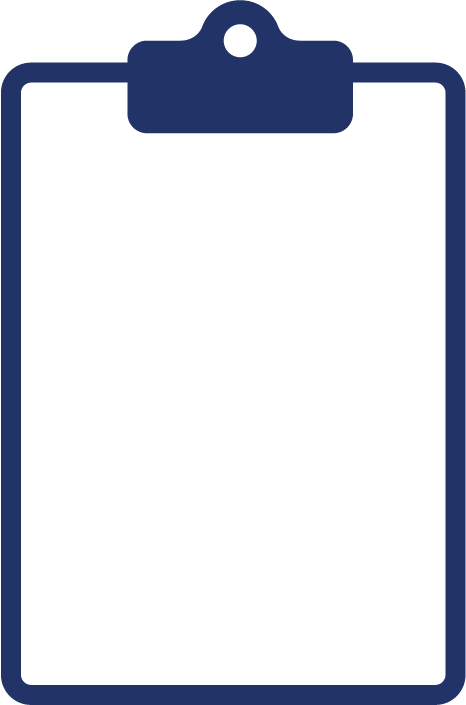 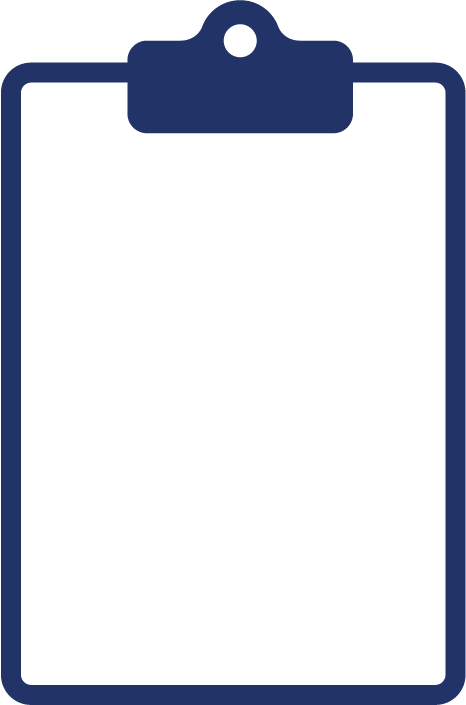 GTIN/GLN/SSCC
GTIN/GLN/SSCC
GTIN/GLN/SSCC
Order Advice
Receipt of physical goods
Verification of the despatch advice
Review and reconciliation of data between despatch advice and purchase order
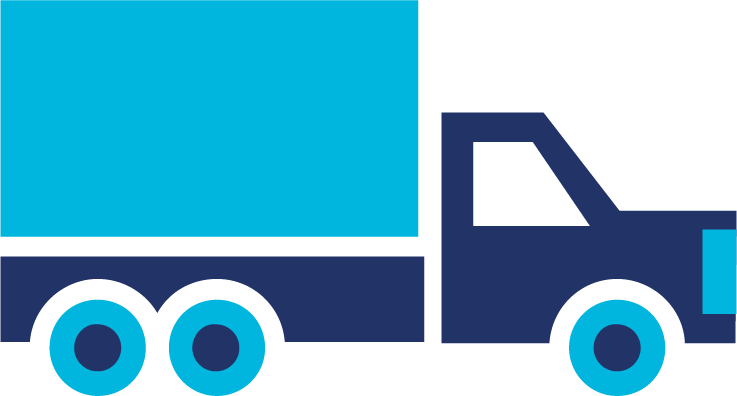 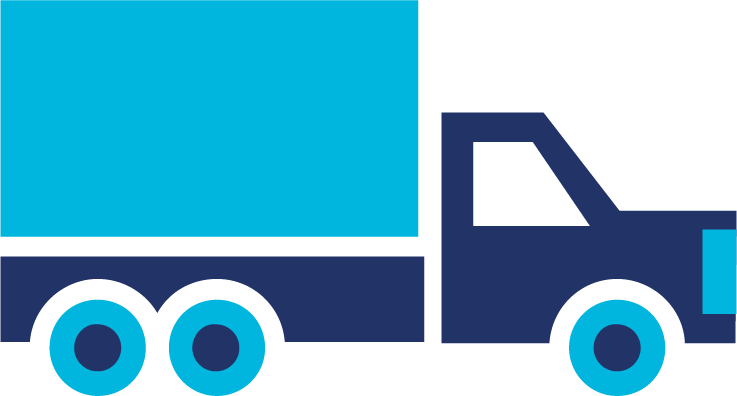 Request for appointment of the supplier/logistic operator
Request for goods
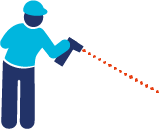 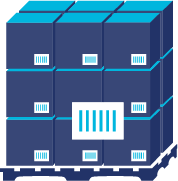 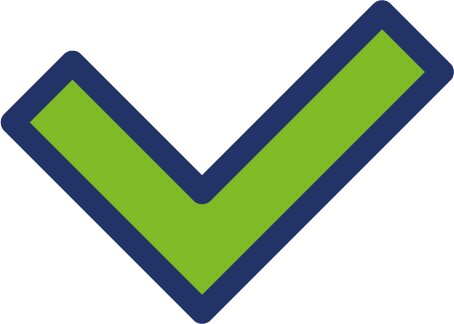 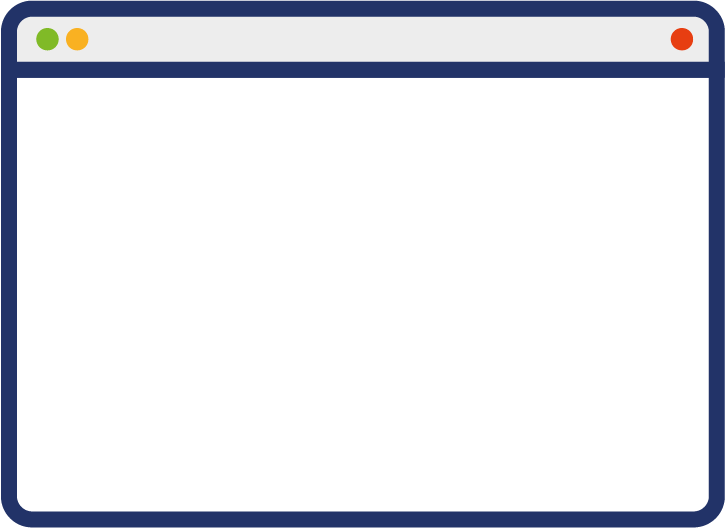 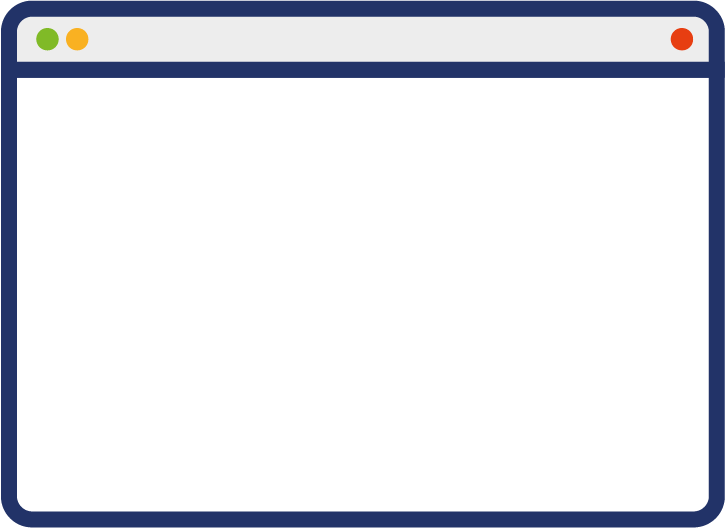 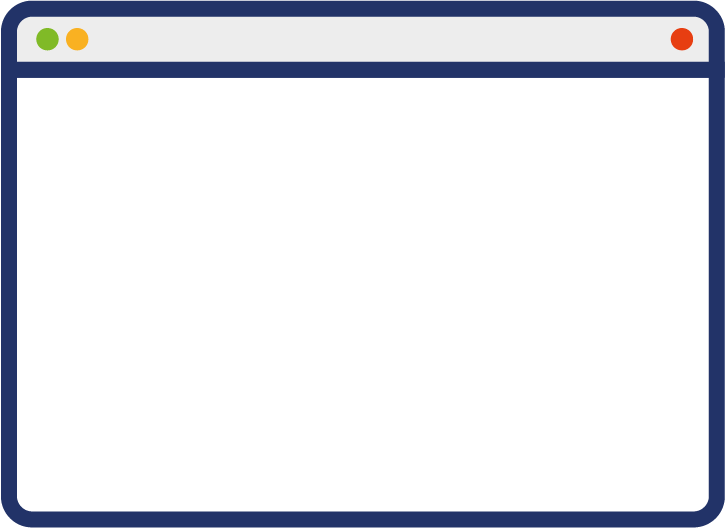 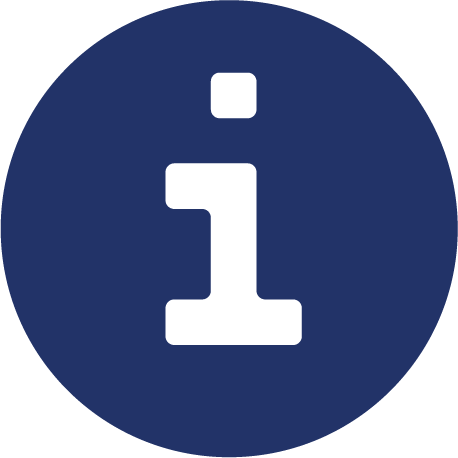 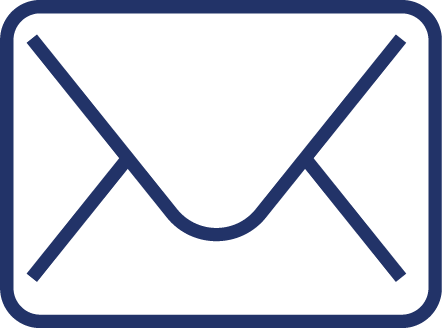 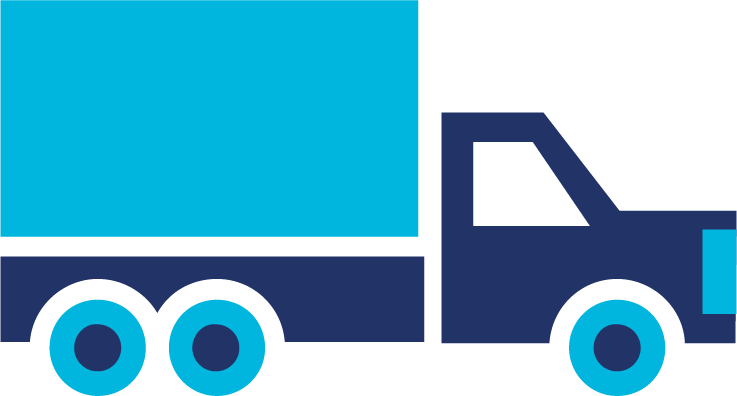 Despatch Advice
Receiving Advice
Order Response
*Other EDI processes messages could be used to complete this process. This is a simplified flow.
Where the standards fit in the process map?
Hospital Warehouse
EDI messaging*
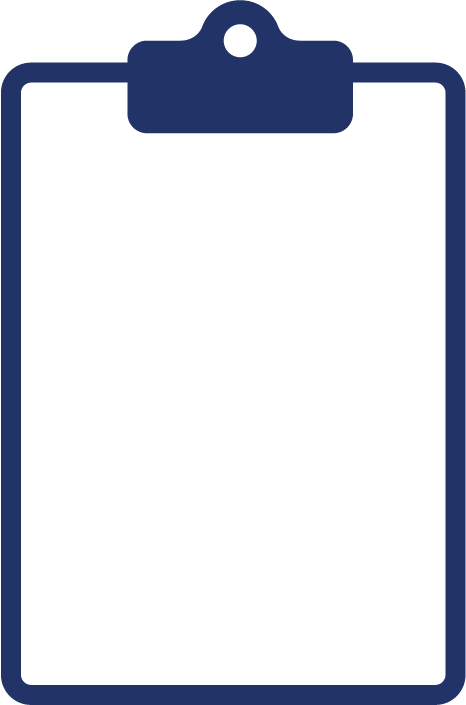 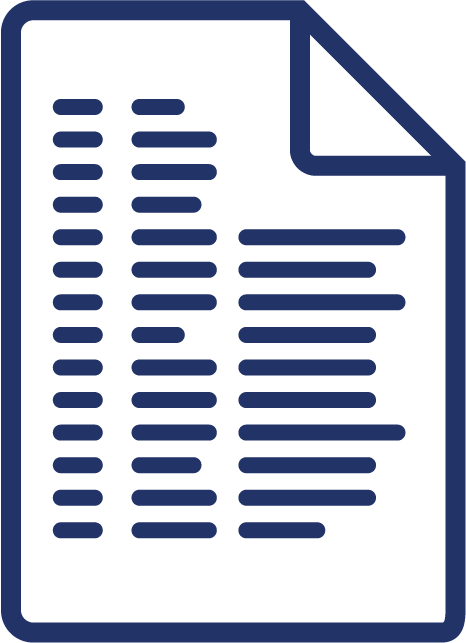 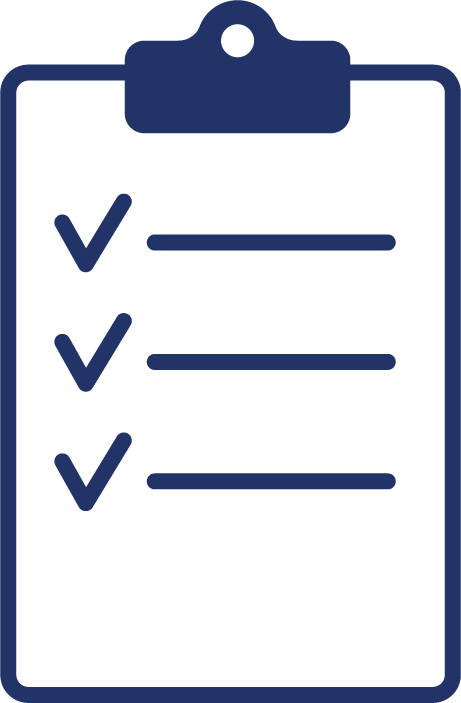 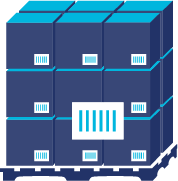 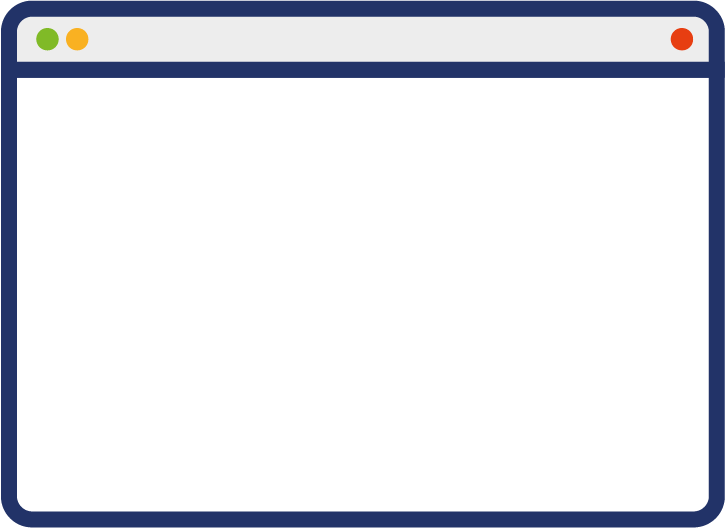 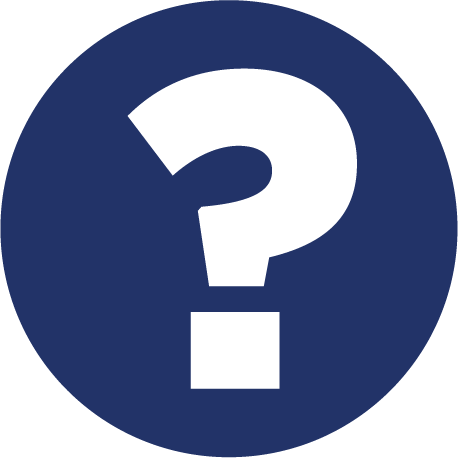 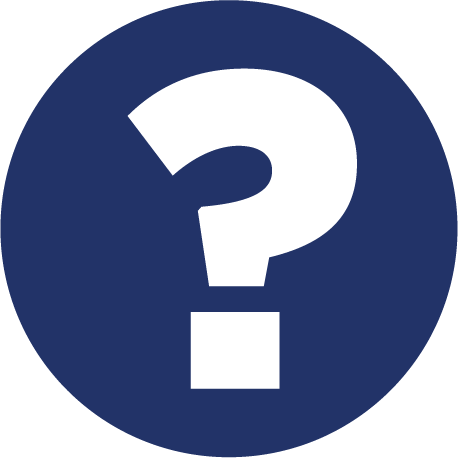 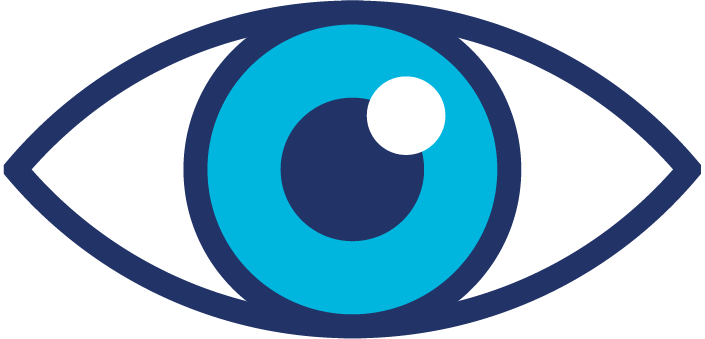 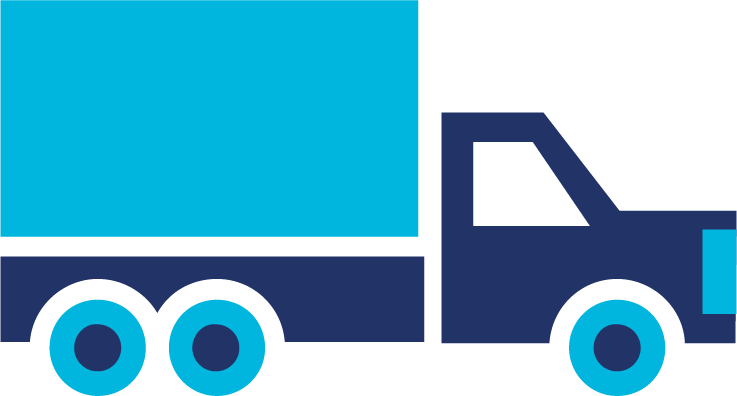 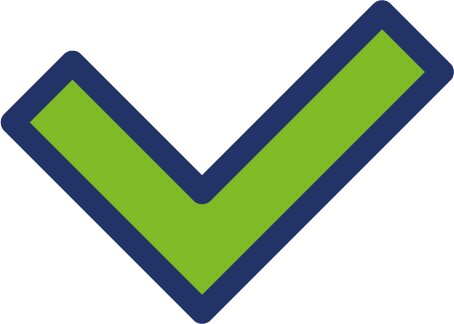 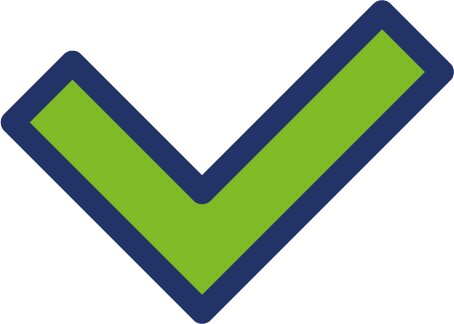 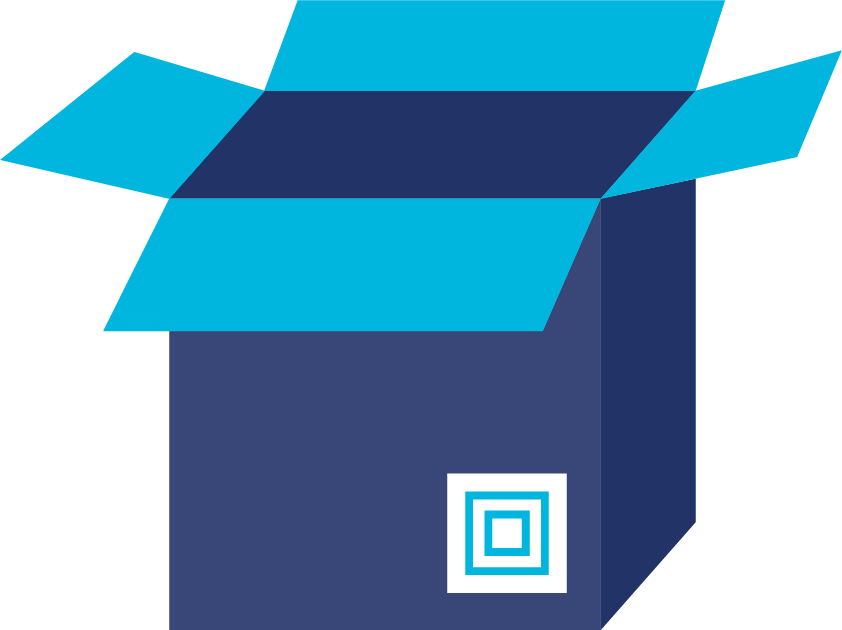 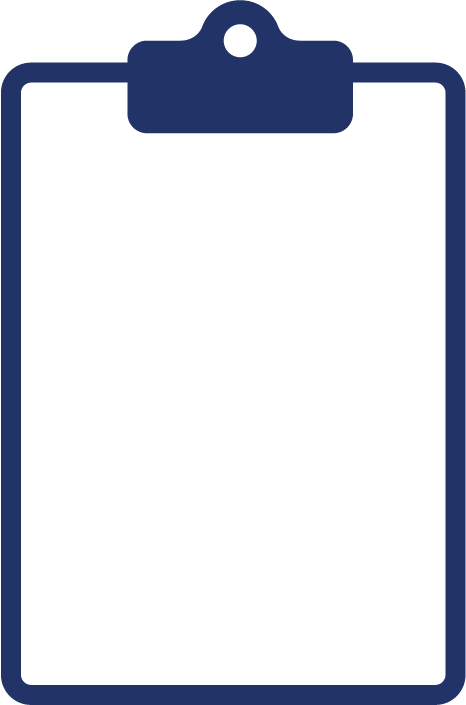 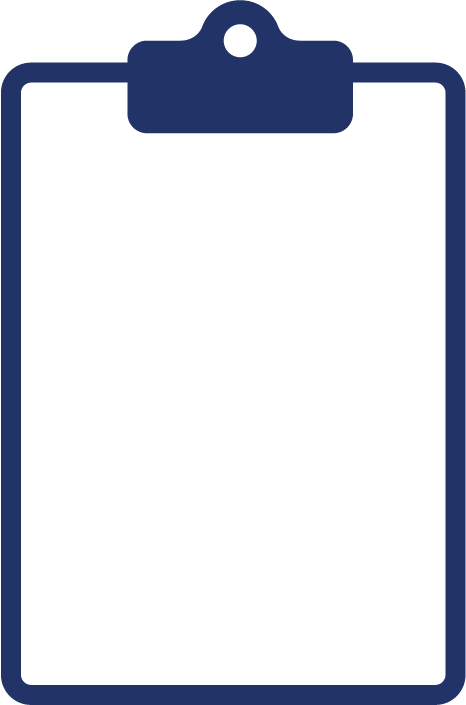 GTIN/GLN/SSCC
GTIN/GLN/SSCC
GTIN/GLN/SSCC
GTIN/GLN/SSCC
Order Advice
Receipt of physical goods
Verification of the despatch advice
Review and reconciliation of data between despatch advice and purchase order
Creation of the receiving advice
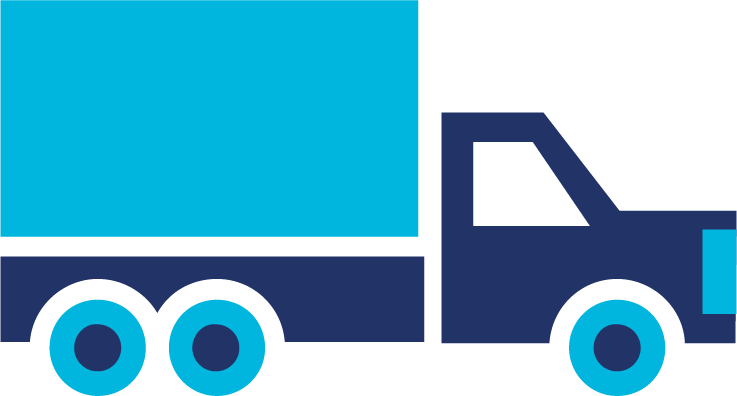 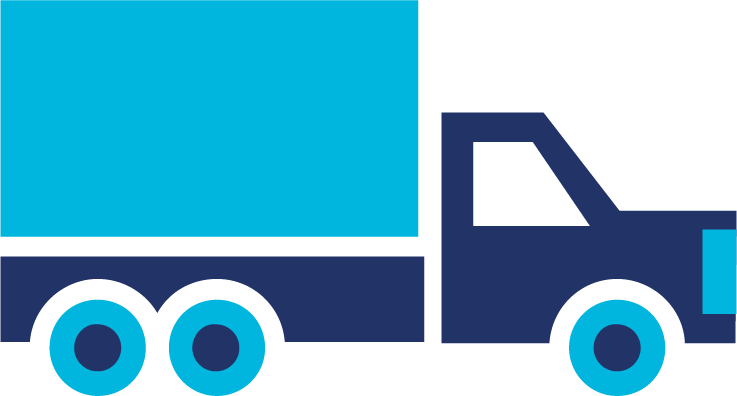 Request for appointment of the supplier/logistic operator
Request for goods
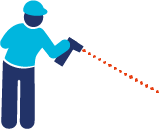 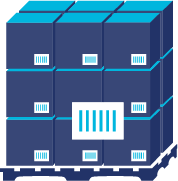 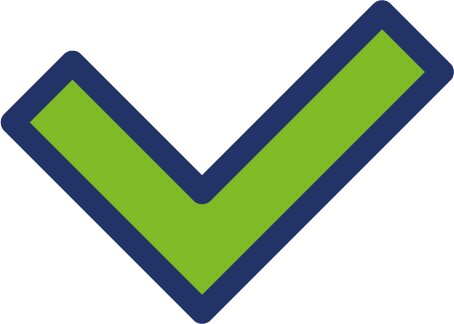 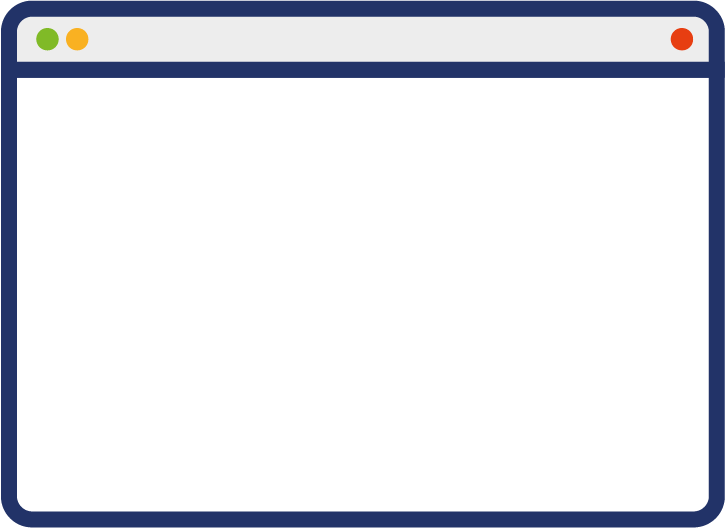 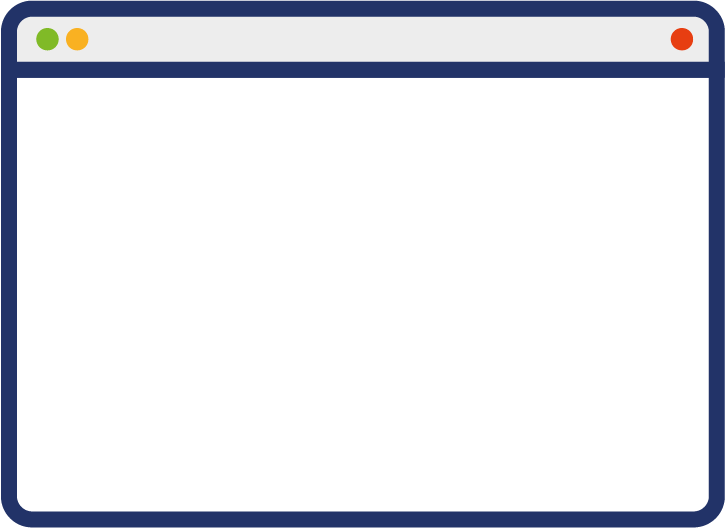 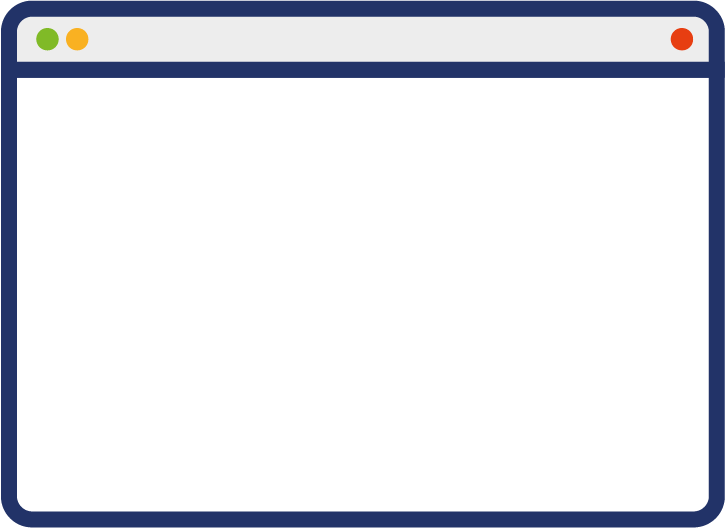 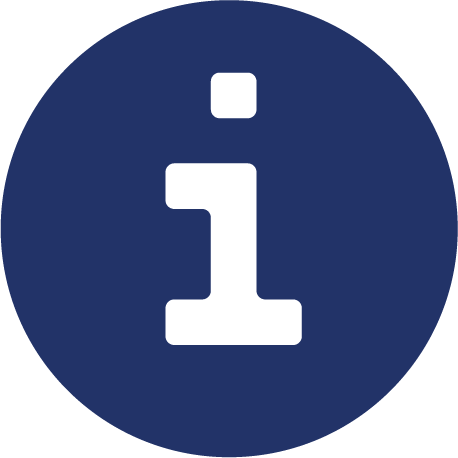 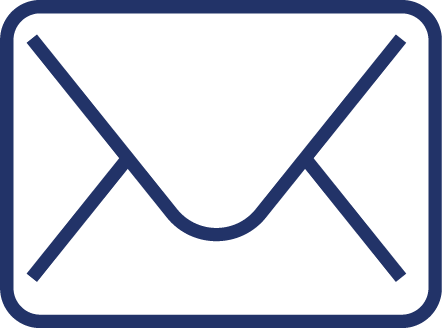 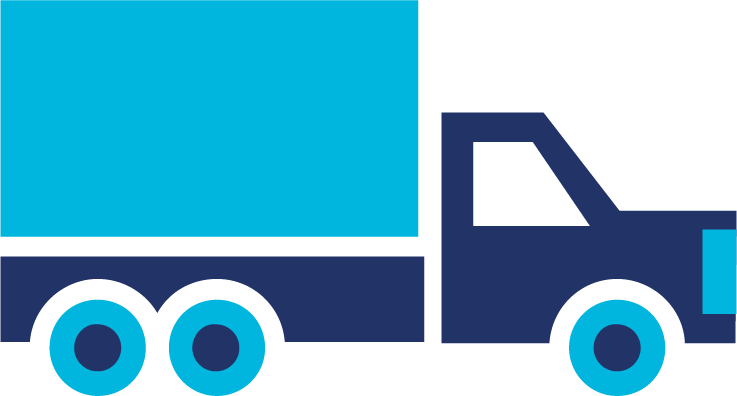 Despatch Advice
Receiving Advice
Order Response
*Other EDI processes messages could be used to complete this process. This is a simplified flow.
Where the standards fit in the process map?
Hospital Warehouse
EDI messaging*
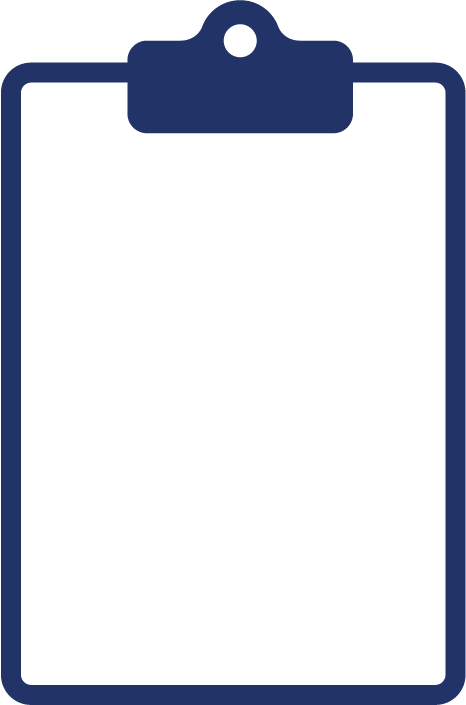 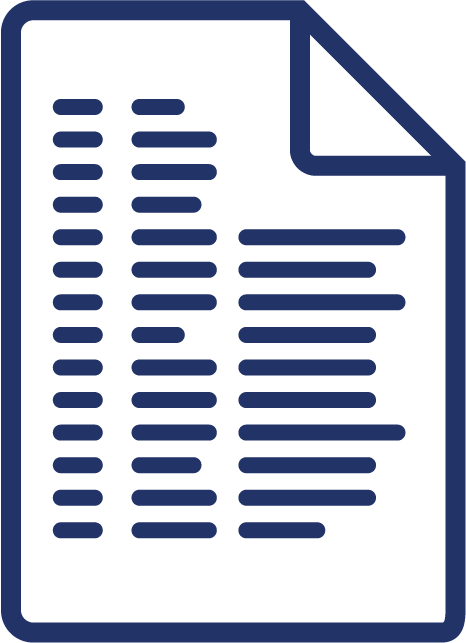 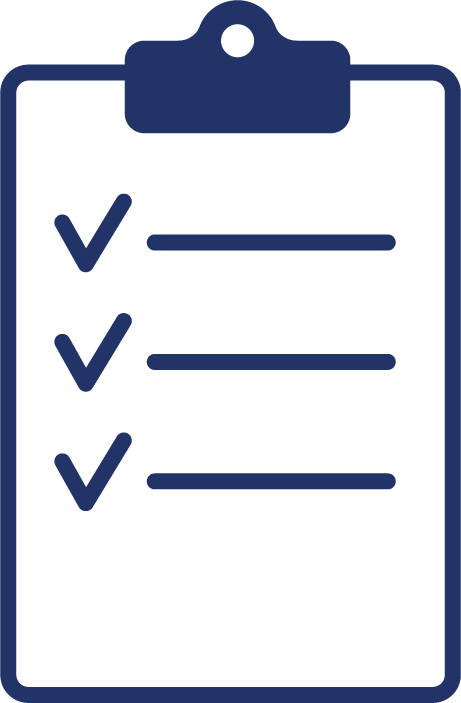 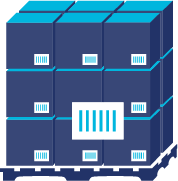 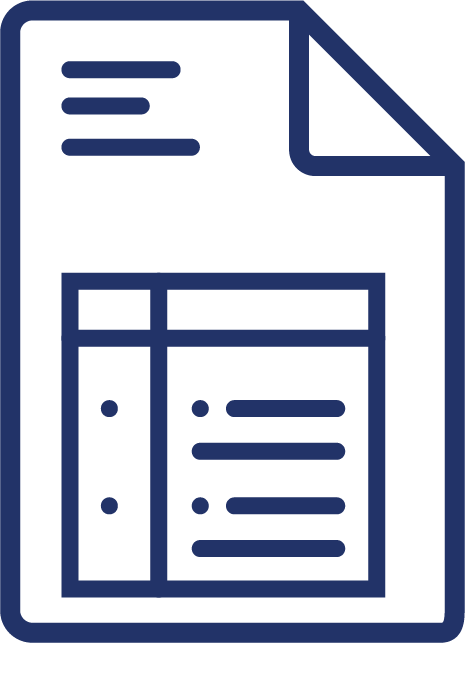 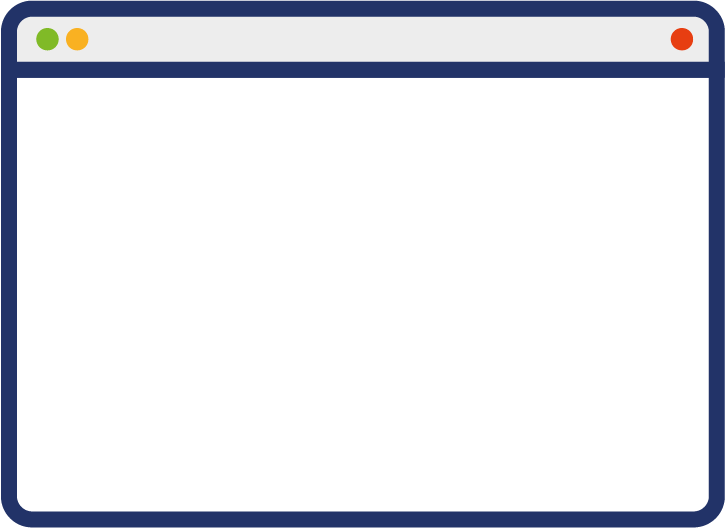 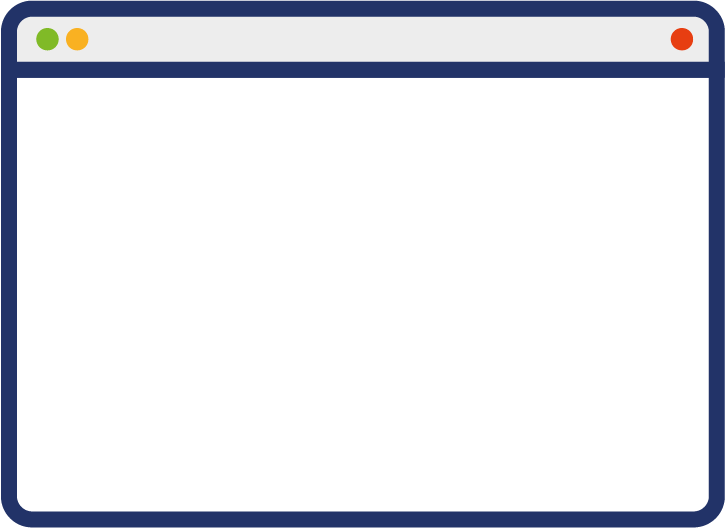 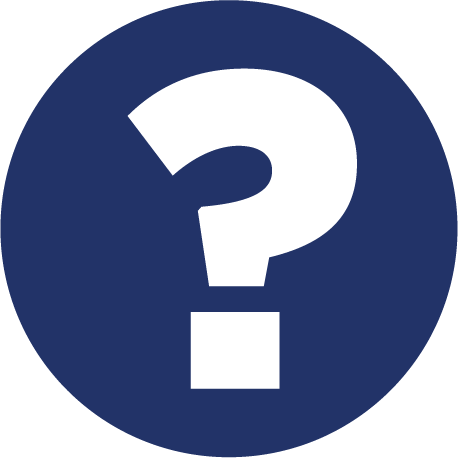 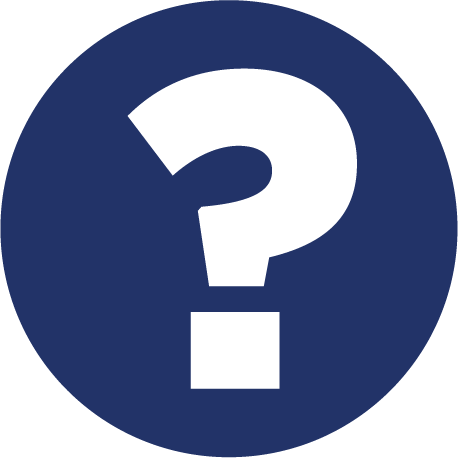 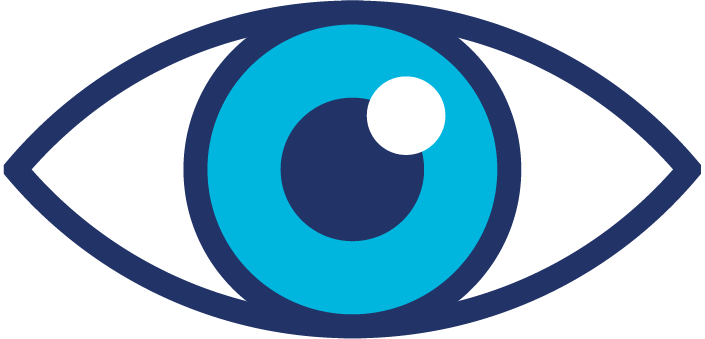 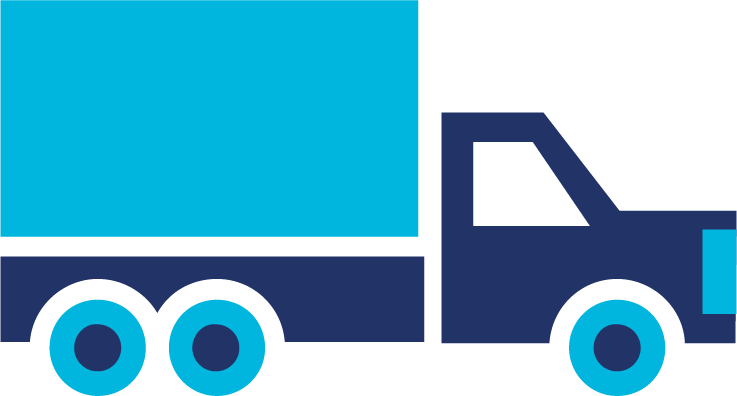 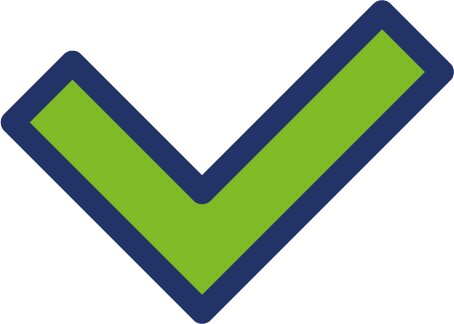 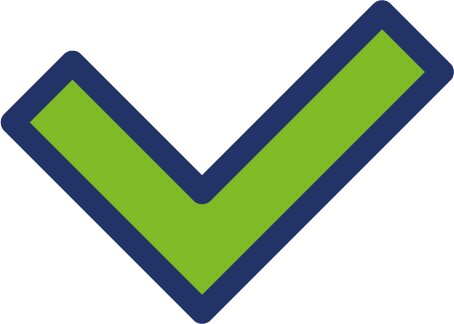 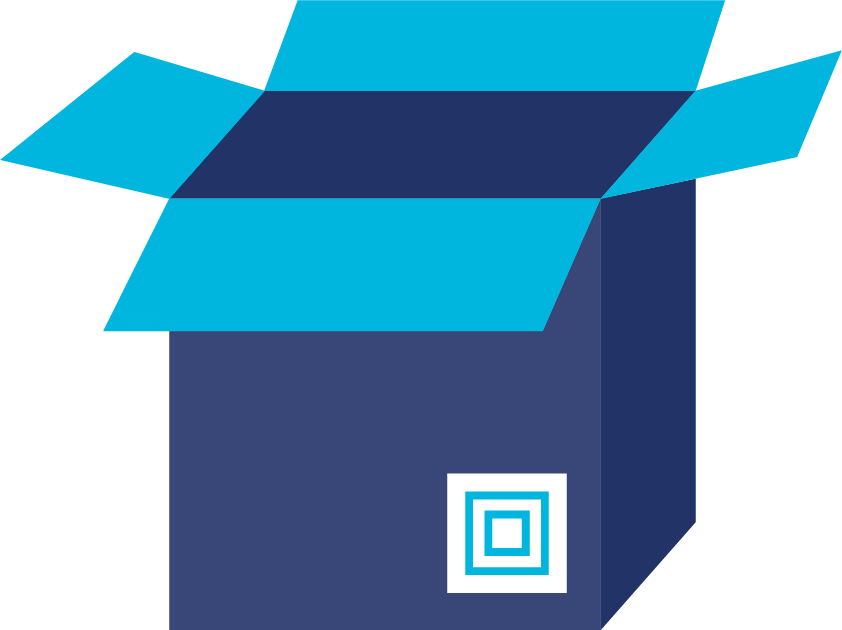 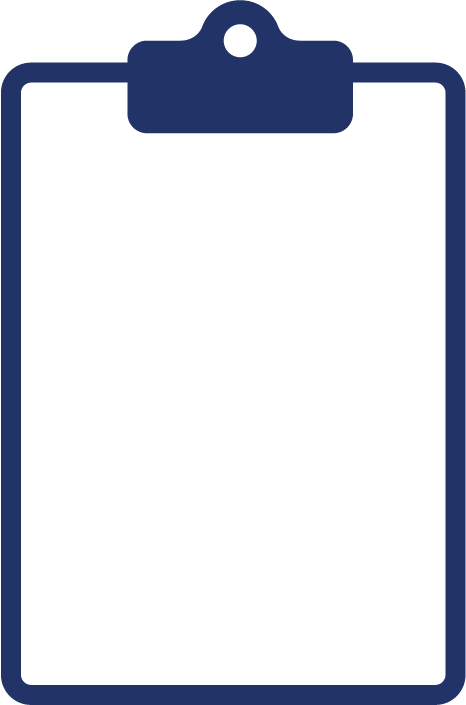 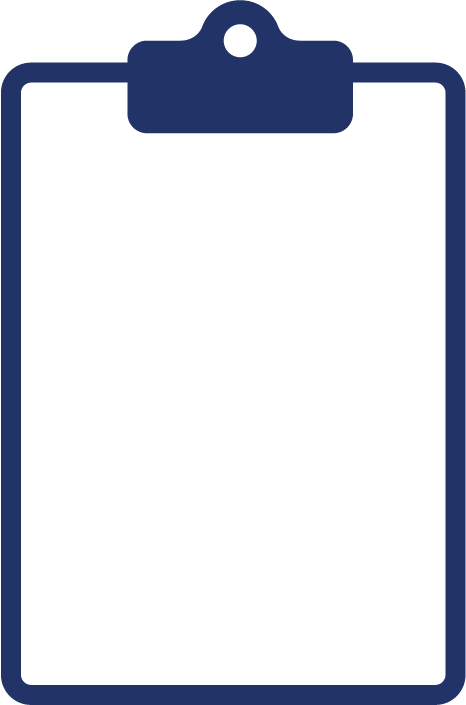 GTIN/GLN/SSCC
GTIN/GLN/SSCC
GTIN/GLN/SSCC
GTIN/GLN/SSCC
Order Advice
Invoice
Receipt of physical goods
Verification of the despatch advice
Review and reconciliation of data between despatch advice and purchase order
Creation of the receiving advice
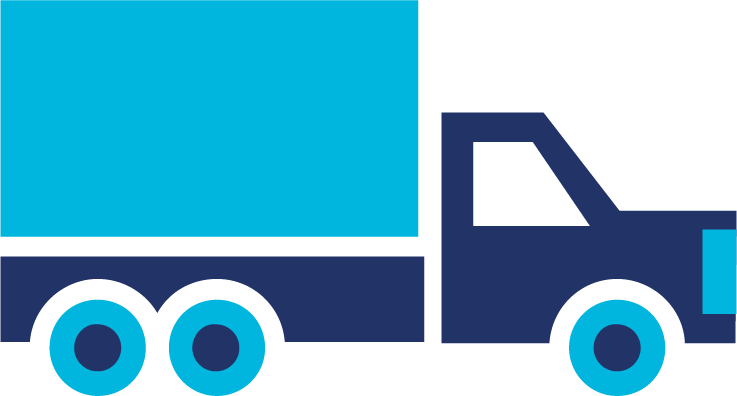 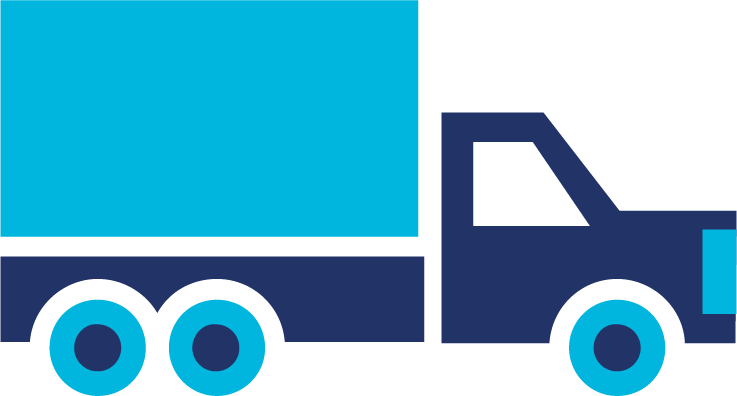 Request for appointment of the supplier/logistic operator
Request for goods
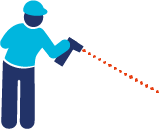 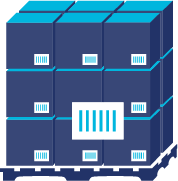 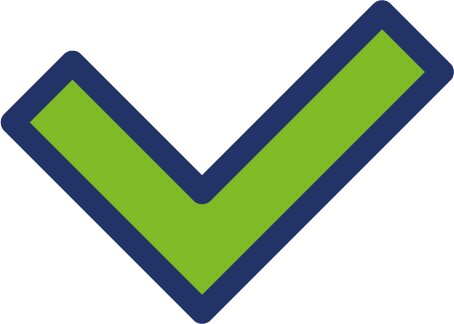 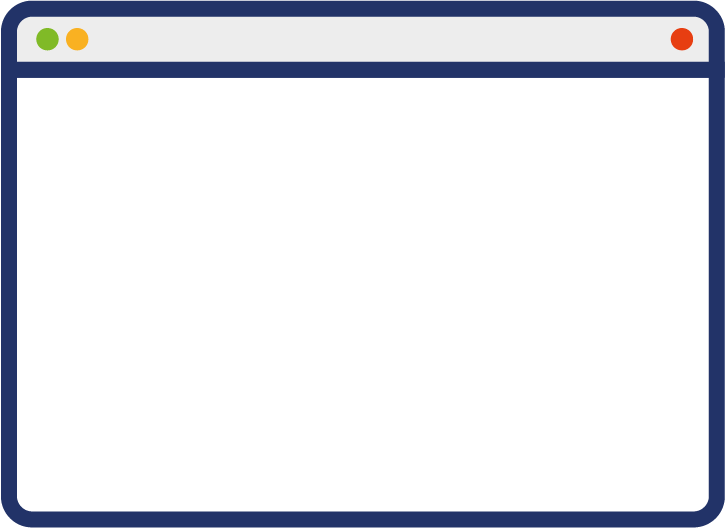 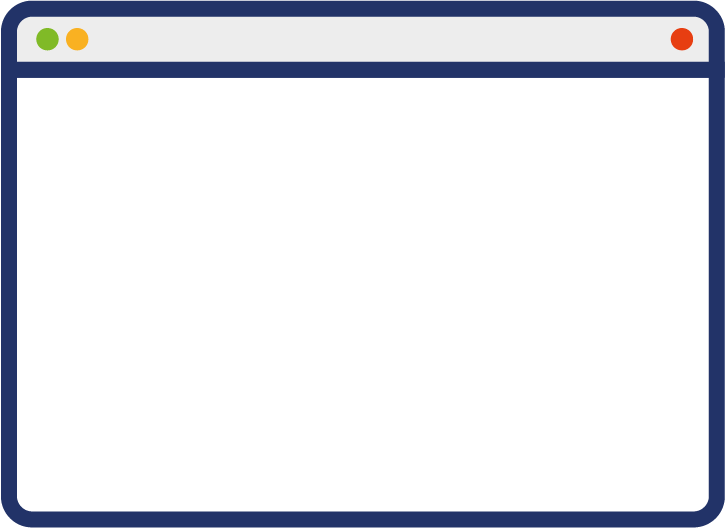 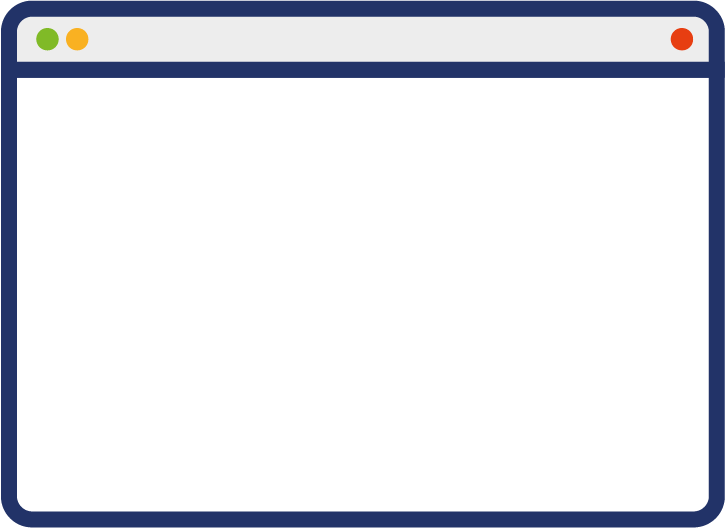 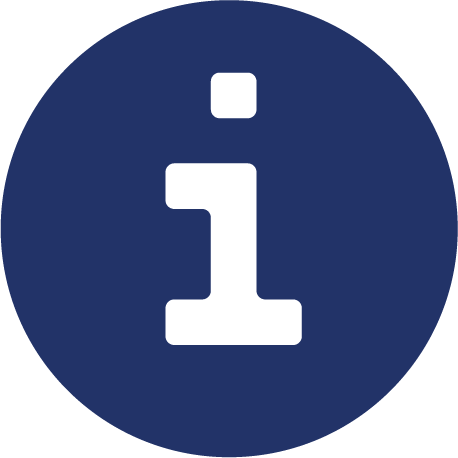 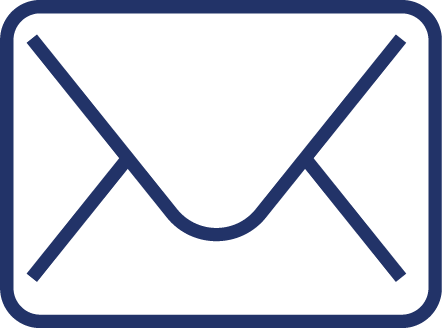 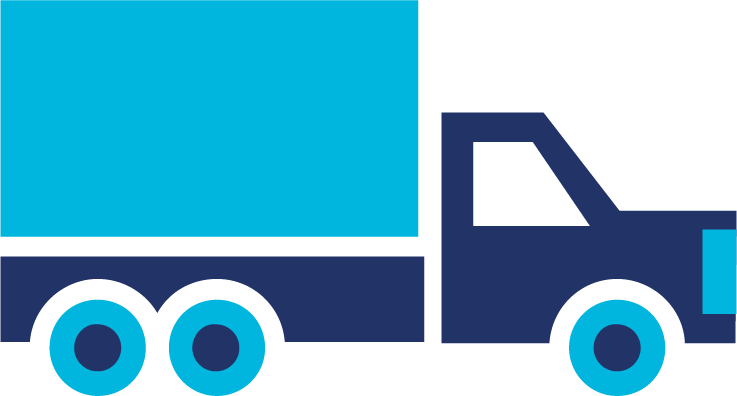 Despatch Advice
Receiving Advice
Order Response
*Other EDI processes messages could be used to complete this process. This is a simplified flow.
Benefits
Clinical
Non Clinical
Service efficiency
Accurate product receival
Release time for care
Discrepancies and error reduction in transactions
More sustainable process for invoice reconciliations
Required data captured by one scan